Further topics in EEG and MEG forward modeling
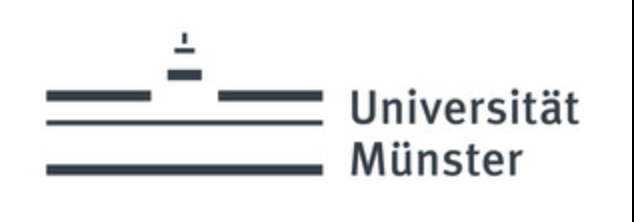 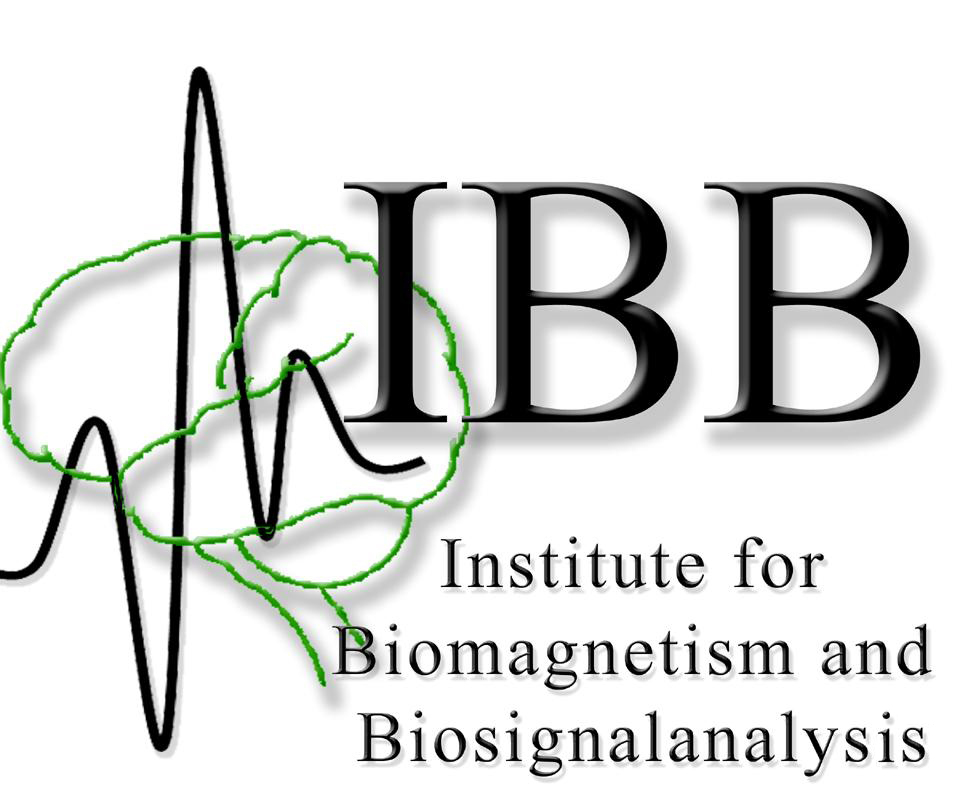 Carsten Wolters
Lecture, Dec.10, 2024
[Speaker Notes: Tensor weiter erlaeutern

Zeitableitung

Programmlaenge, 1Mill.

WM-Rendering->5000 nodes

1:10 raus und anfangs erwaehnen]
Lectures, part I:
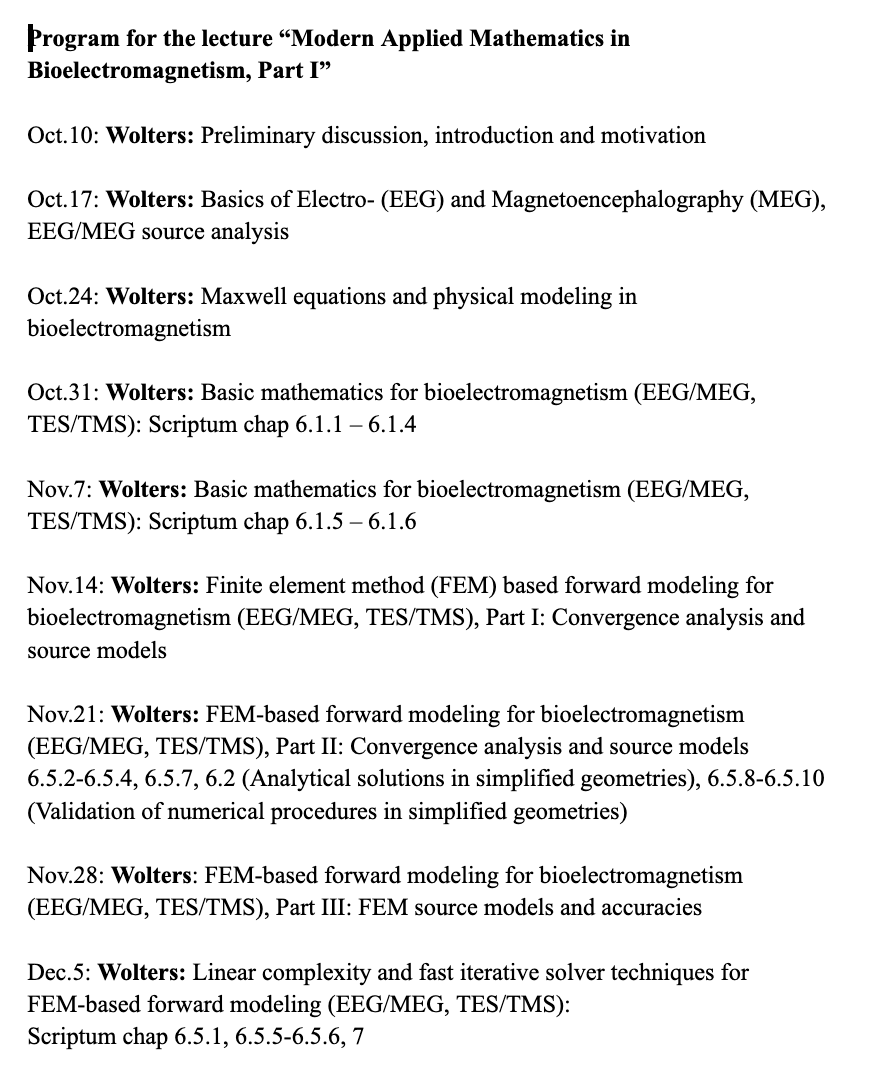 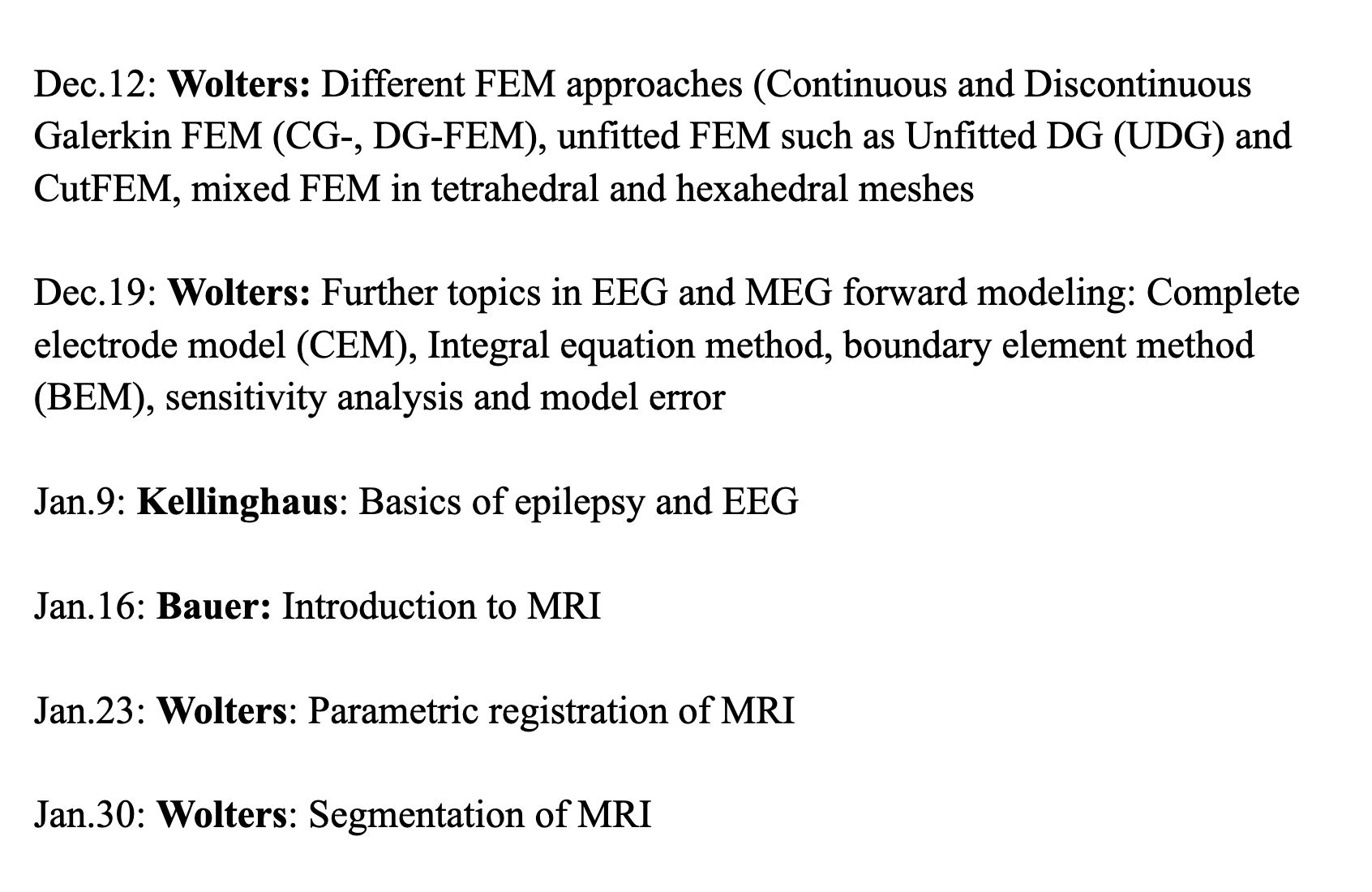 Structure of the lecture
The complete electrode model (CEM)
Integral equation and the boundary element method (BEM)
Comparing BEM and FEM approaches
[Pursiainen, Agsten, Wagner & Wolters, IEEE Trans Neur Sys Rehab Eng, 2018]
The complete electrode model (CEM)
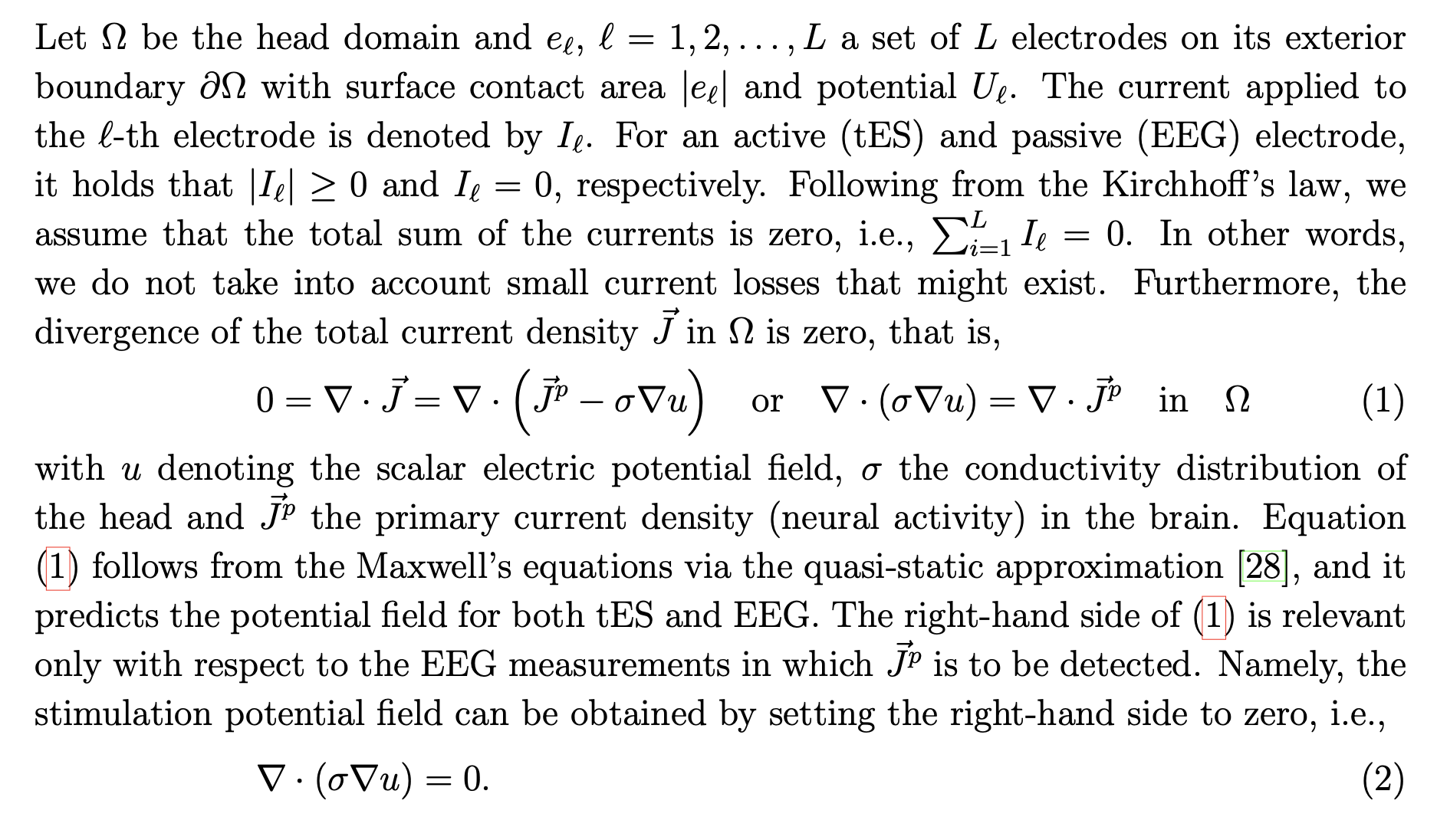 [Pursiainen, Agsten, Wagner & Wolters, IEEE Trans Neur Sys Rehab Eng, 2018]
The complete electrode model (CEM)
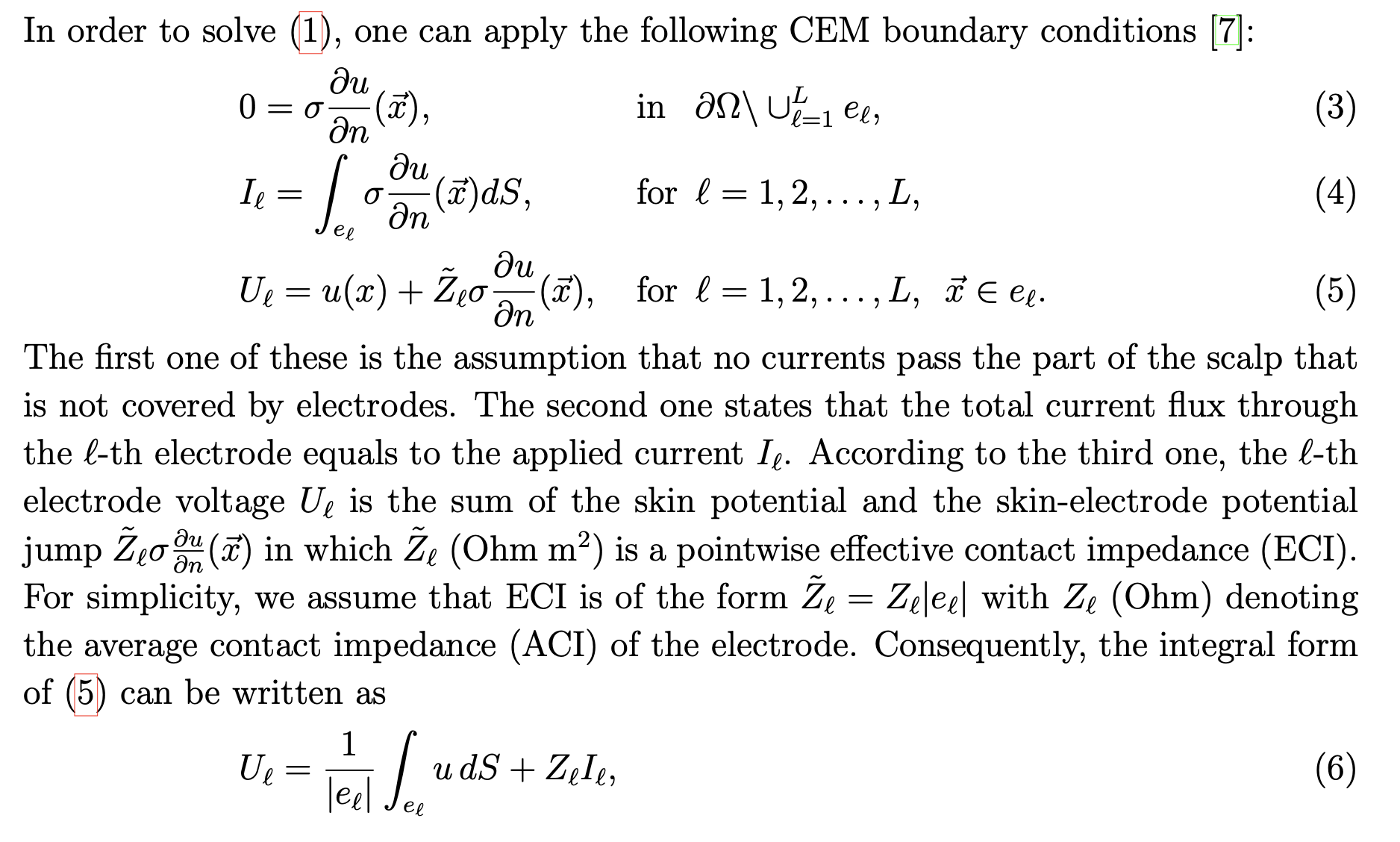 [Pursiainen, Agsten, Wagner & Wolters, IEEE Trans Neur Sys Rehab Eng, 2018]
The complete electrode model (CEM)
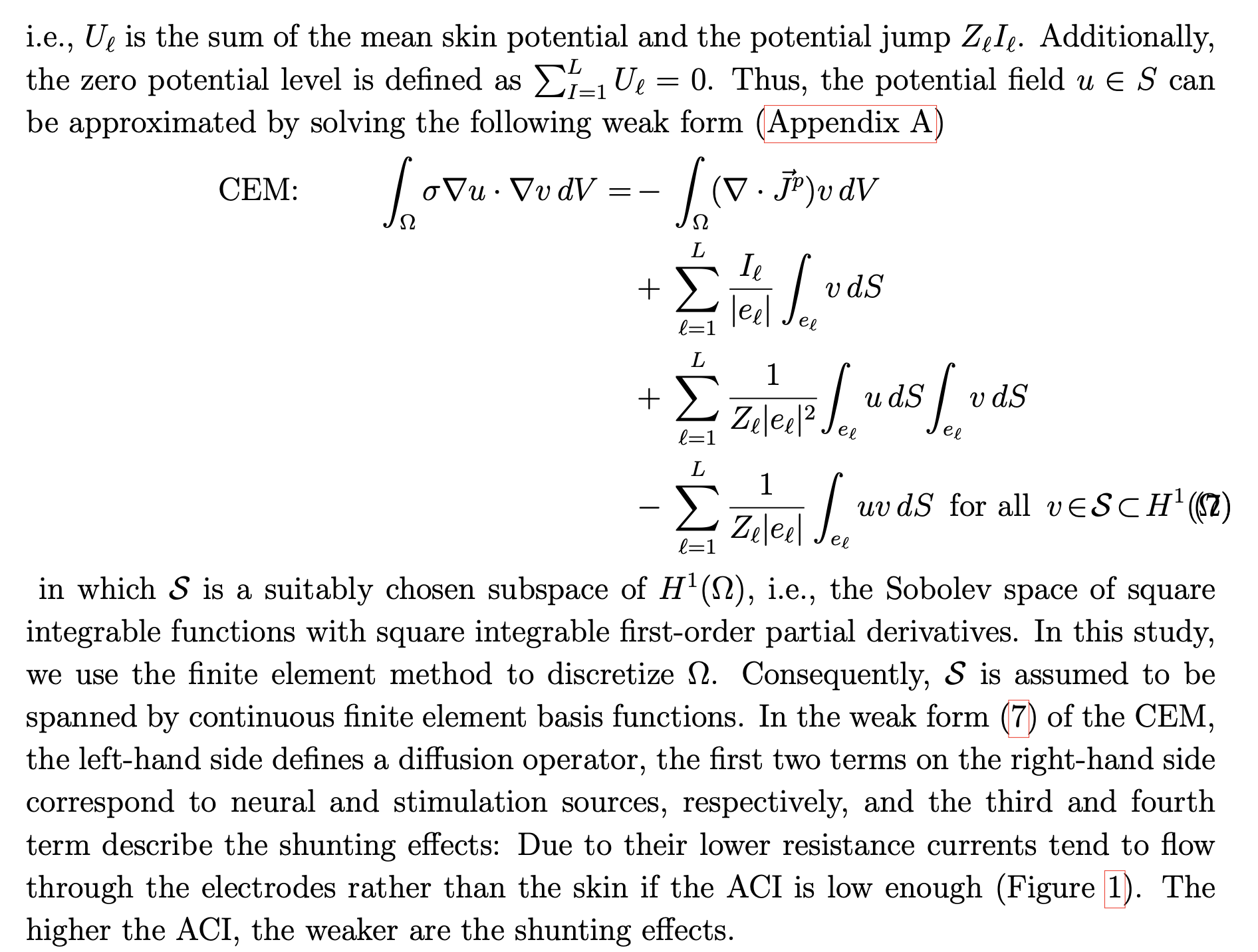 [Pursiainen, Agsten, Wagner & Wolters, IEEE Trans Neur Sys Rehab Eng, 2018]
The complete electrode model (CEM)
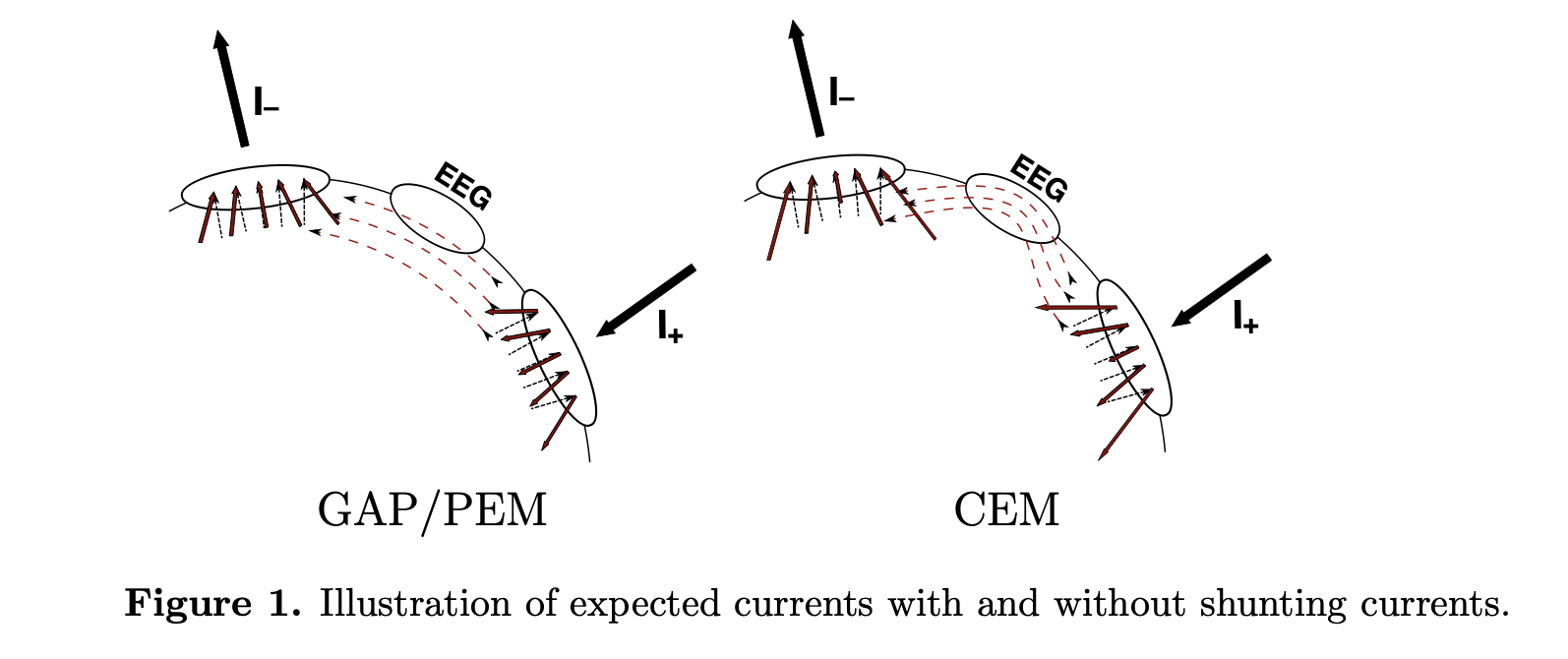 [Pursiainen, Agsten, Wagner & Wolters, IEEE Trans Neur Sys Rehab Eng, 2018]
The gap model (GAP)
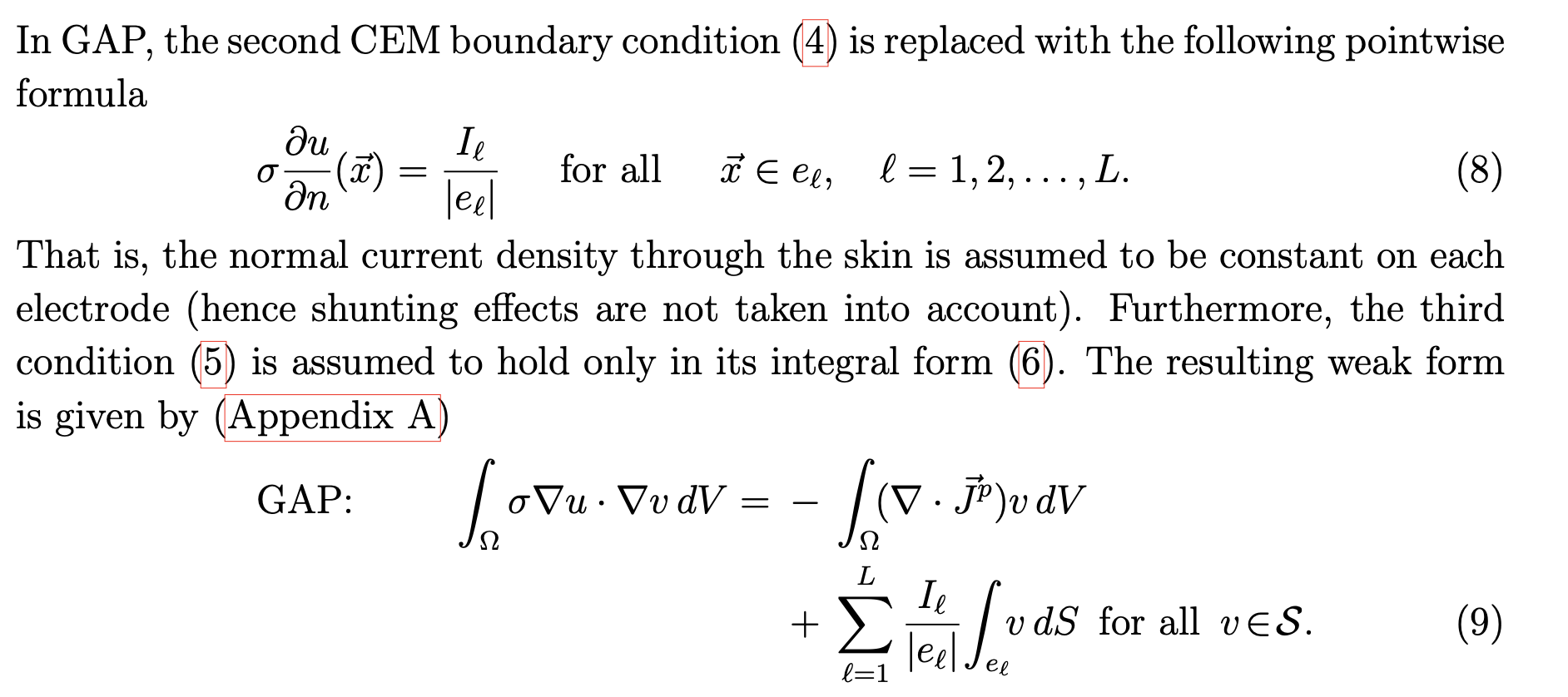 [Pursiainen, Agsten, Wagner & Wolters, IEEE Trans Neur Sys Rehab Eng, 2018]
The point electrode model (PEM)
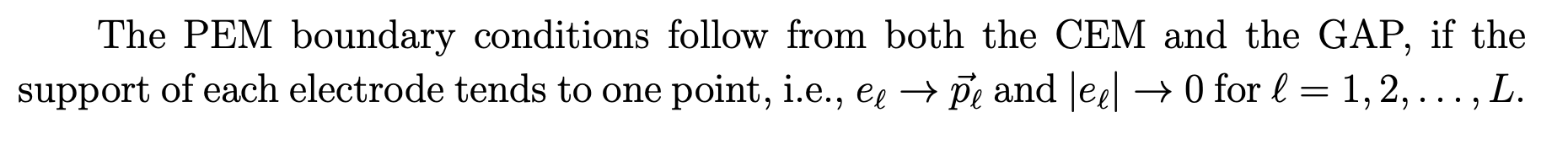 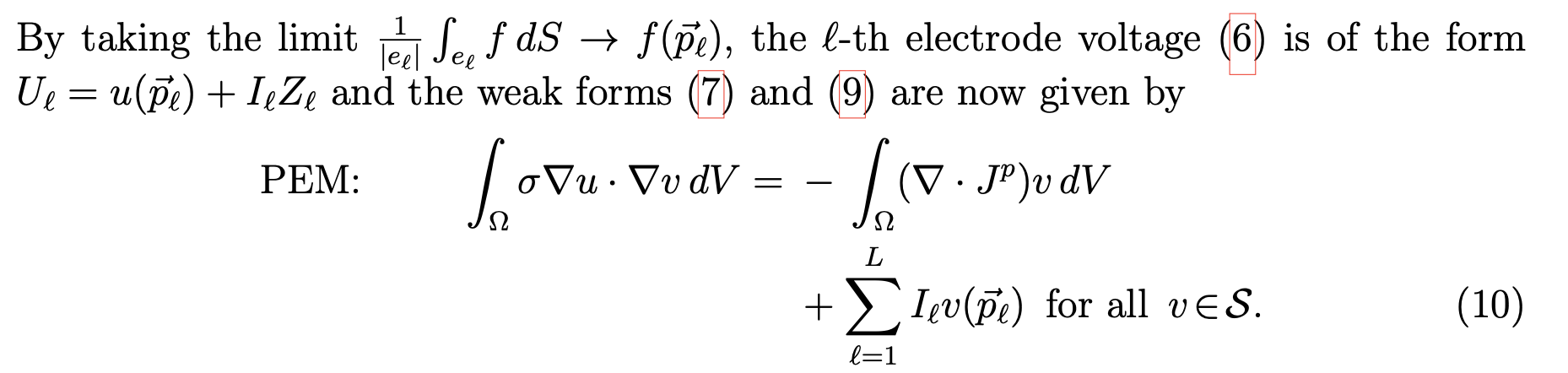 [Pursiainen, Agsten, Wagner & Wolters, IEEE Trans Neur Sys Rehab Eng, 2018]
Comparison of CEM, GAP and PEM
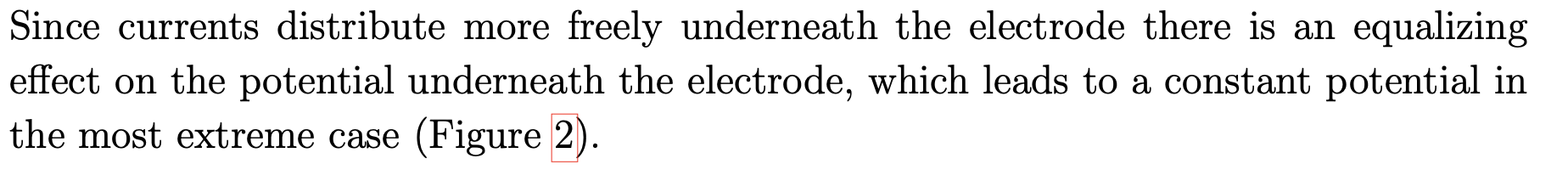 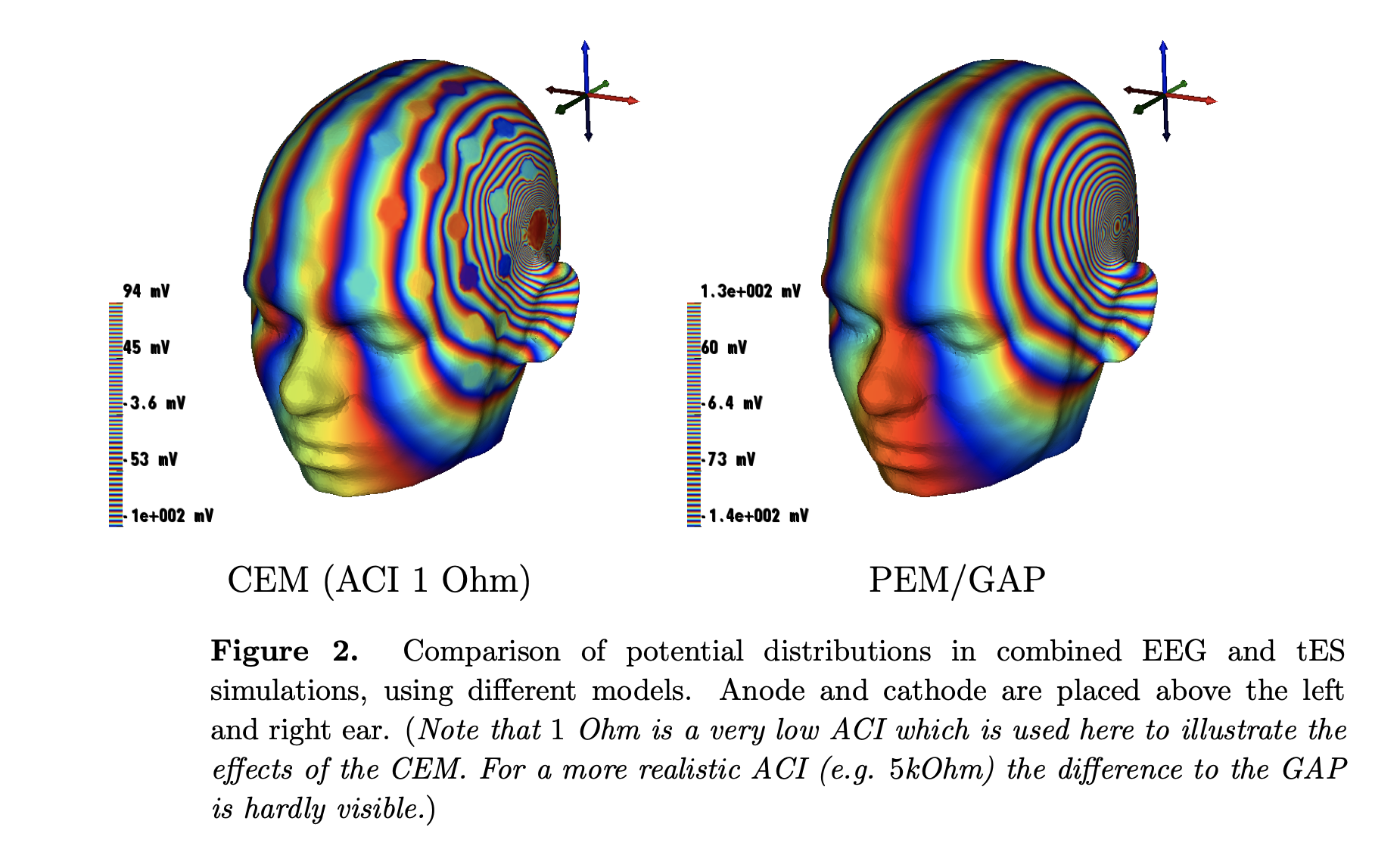 [Pursiainen, Agsten, Wagner & Wolters, IEEE Trans Neur Sys Rehab Eng, 2018]
Comparison of CEM, GAP and PEM
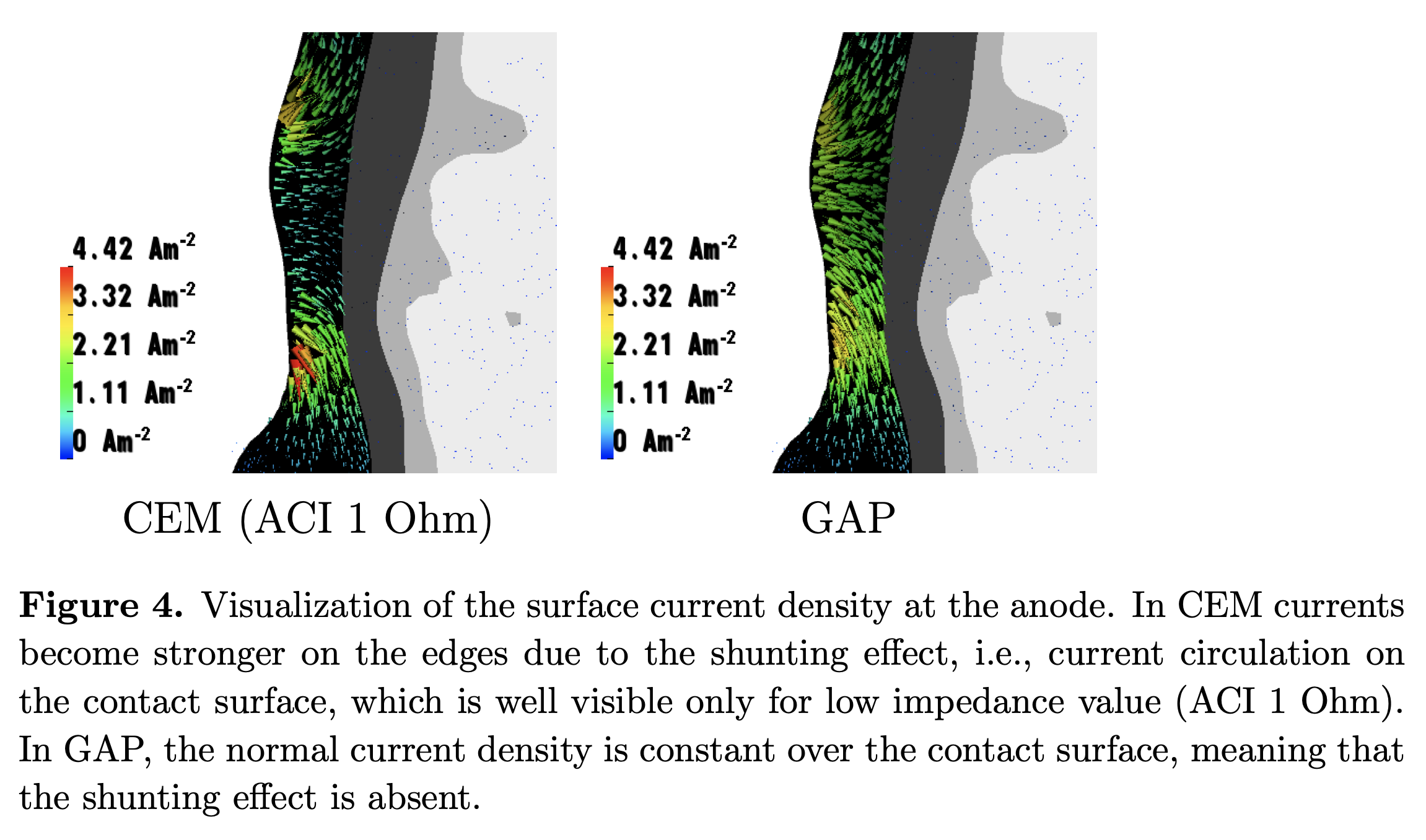 [Pursiainen, Lucka & Wolters, Phys Med Biol, 2012]
Comparison of CEM and PEM for EEG source analysis (no injection currents I)
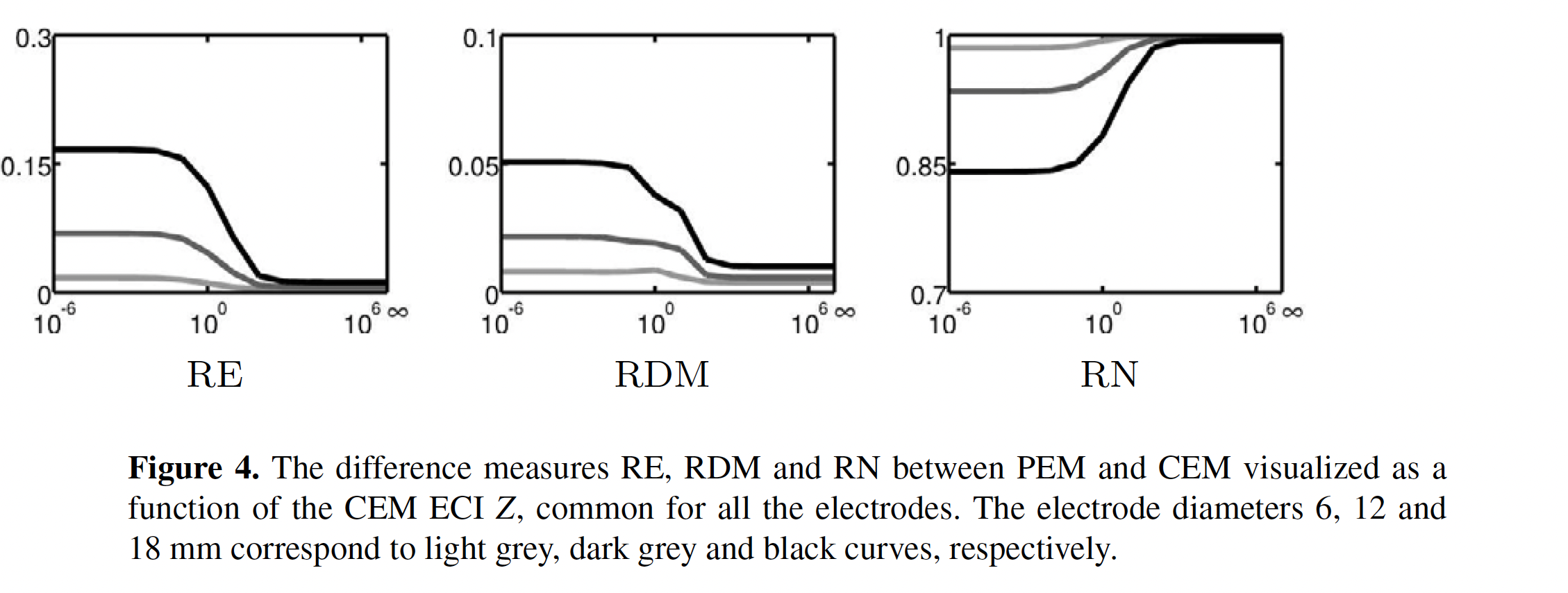 Structure of the lecture
The complete electrode model (CEM)
Integral equation and the boundary element method (BEM)
Comparing BEM and FEM approaches
[Vorlesungsskriptum, Section 6.3, 2023]
The integral equation method and the boundary element method (BEM)
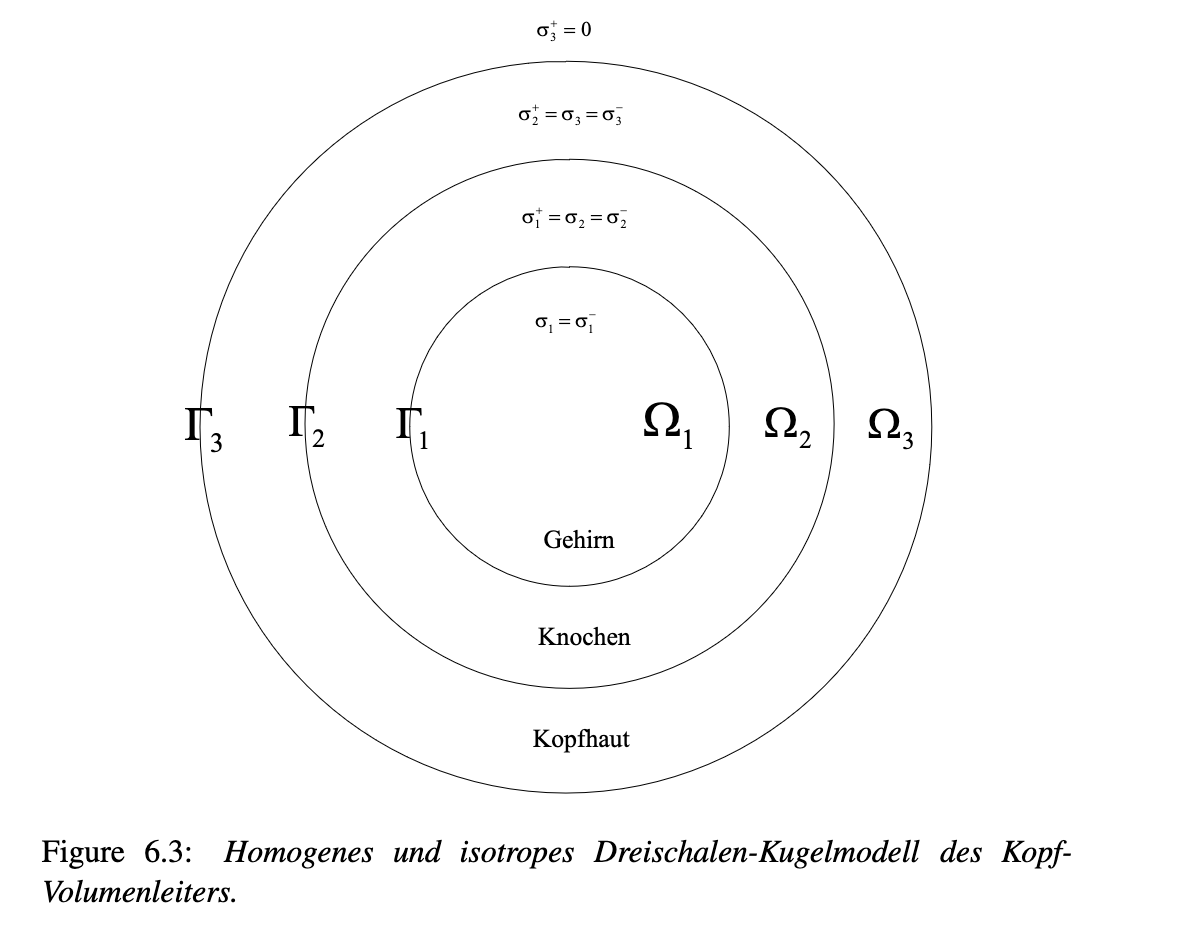 [Vorlesungsskriptum, Section 6.3, 2023]
The integral equation method for the EEG
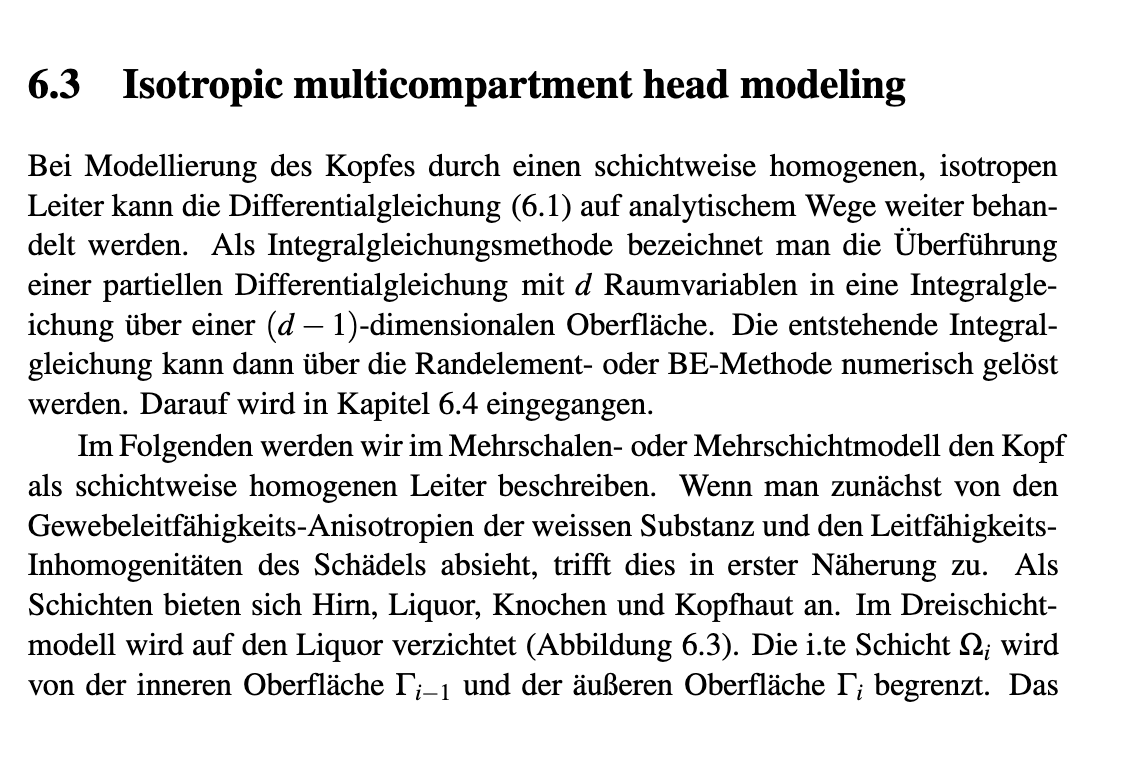 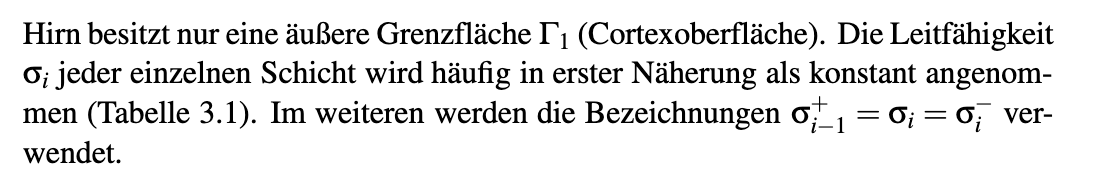 [Vorlesungsskriptum, Section 6.3, 2023]
The integral equation method for the EEG
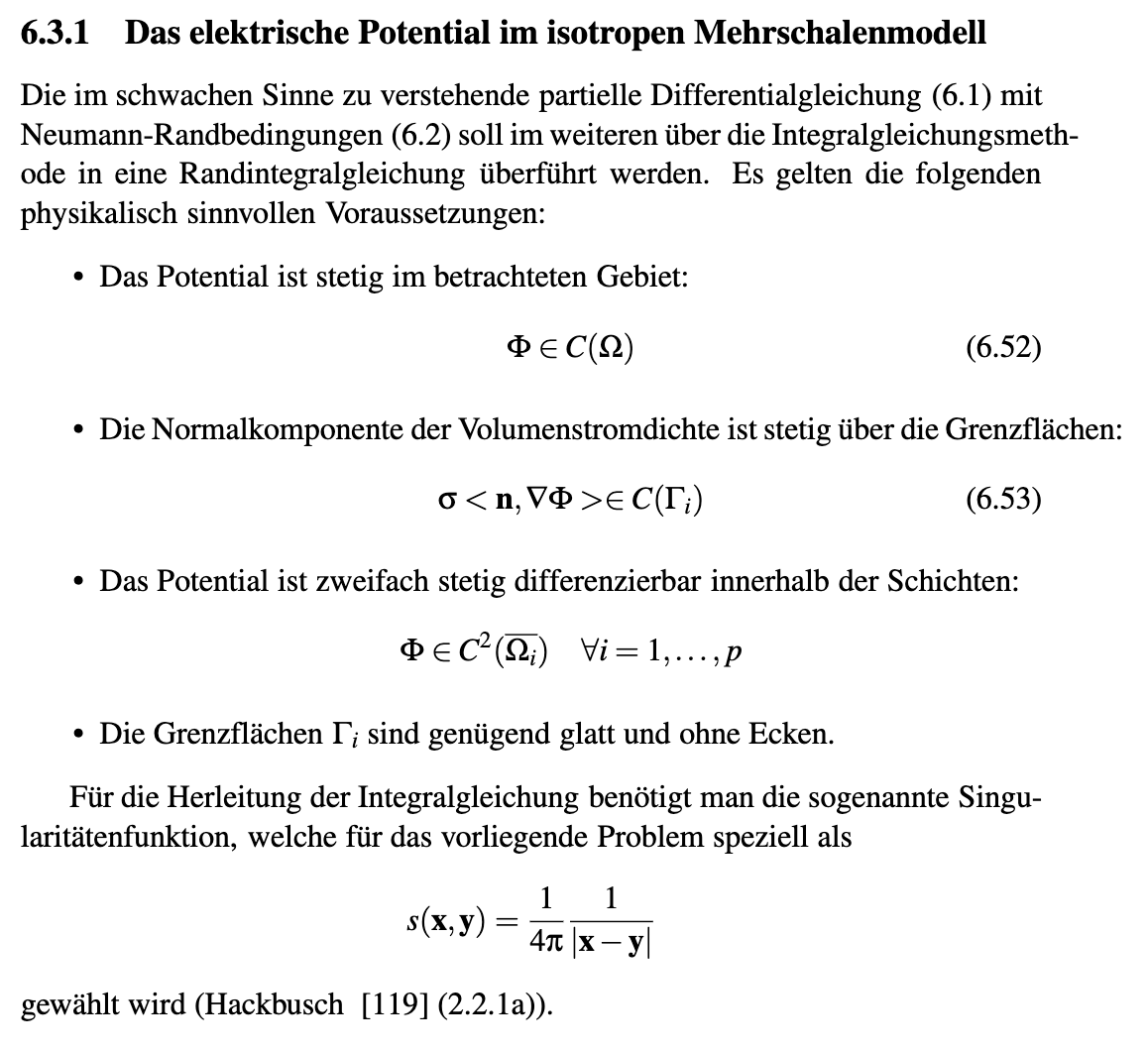 [Vorlesungsskriptum, Section 6.3, 2023]
The integral equation method for the EEG
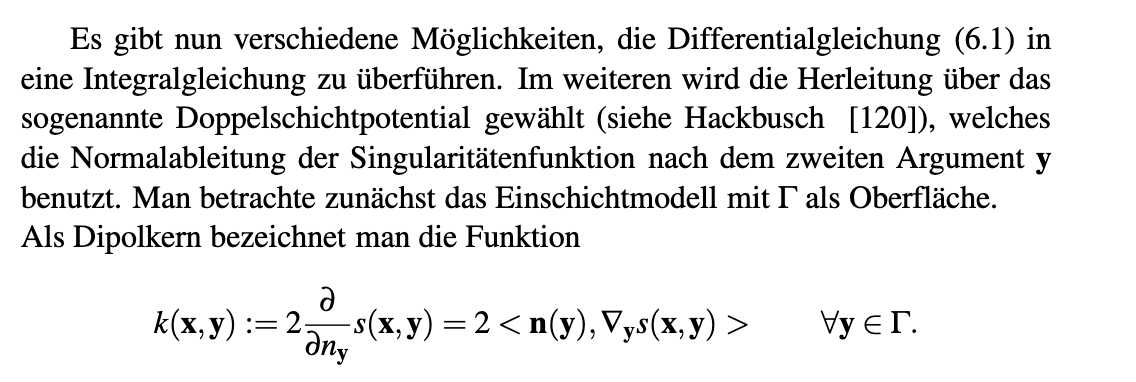 [Vorlesungsskriptum, Section 6.3, 2023]
The integral equation method for the EEG
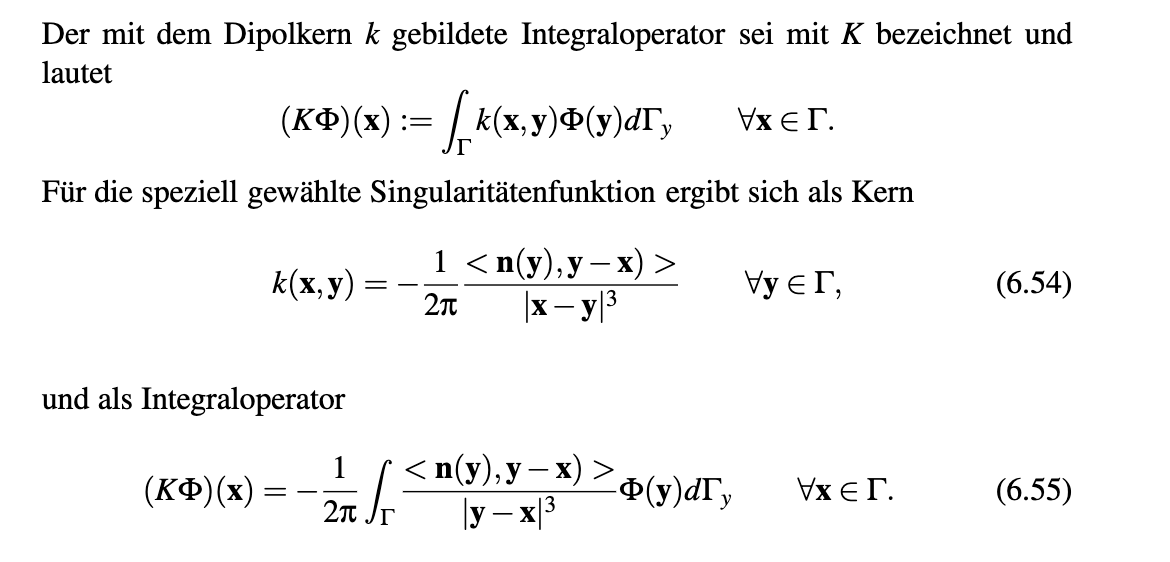 [Vorlesungsskriptum, Section 6.3, 2023]
The integral equation method for the EEG
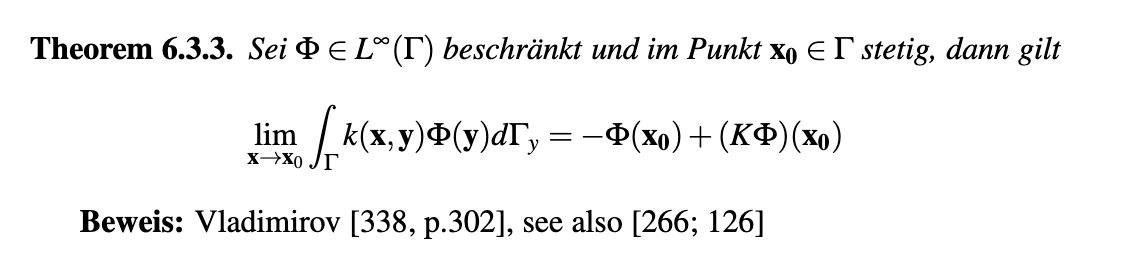 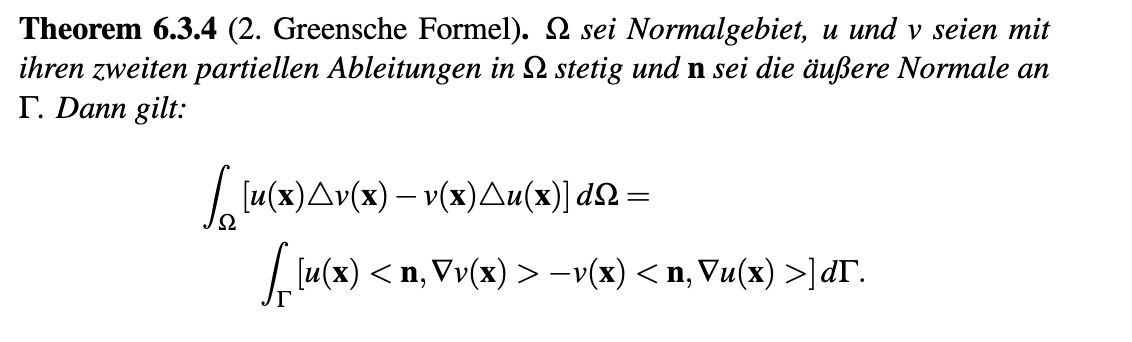 [Vorlesungsskriptum, Section 6.3, 2023]
The integral equation method for the EEG
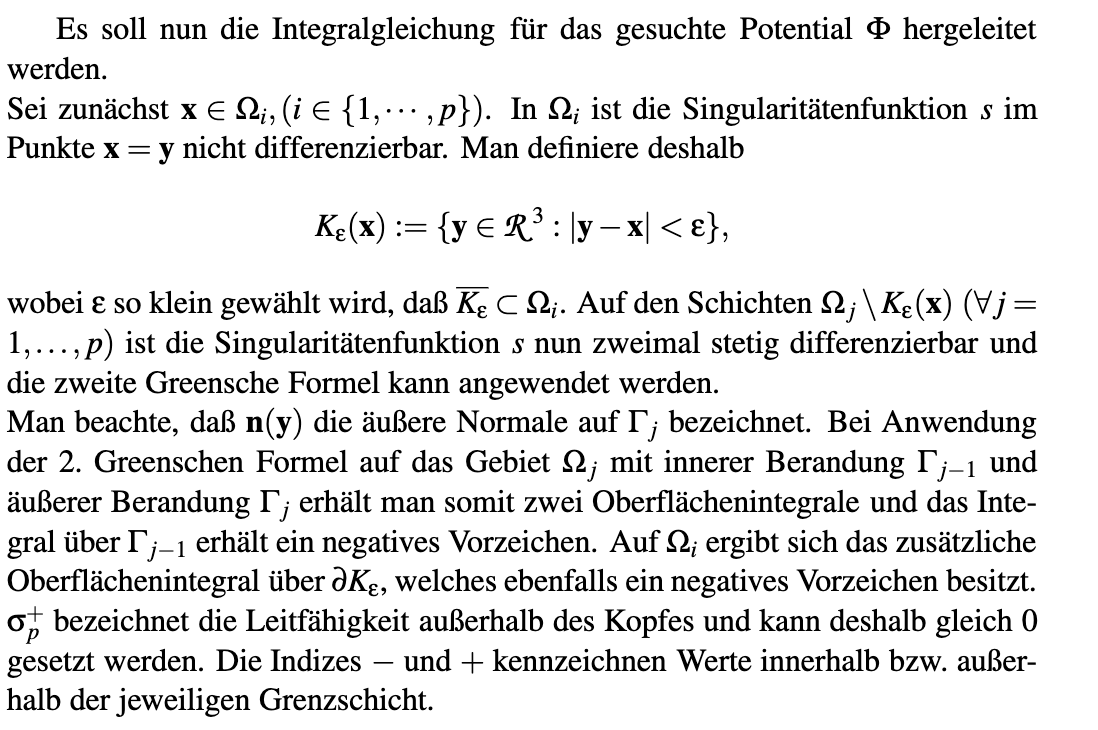 [Vorlesungsskriptum, Section 6.3, 2023]
The integral equation method for the EEG
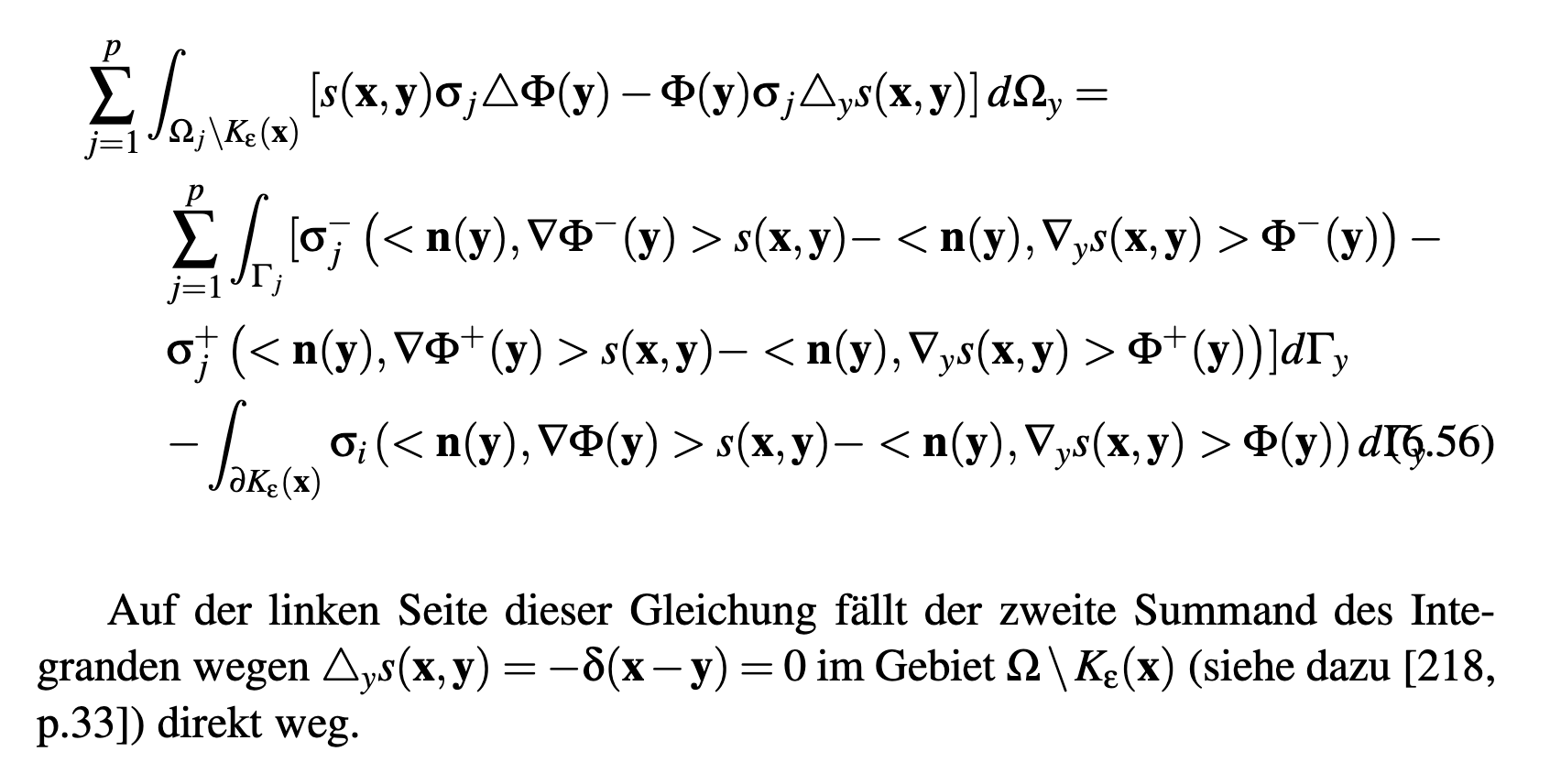 [Vorlesungsskriptum, Section 6.3, 2023]
The integral equation method for the EEG
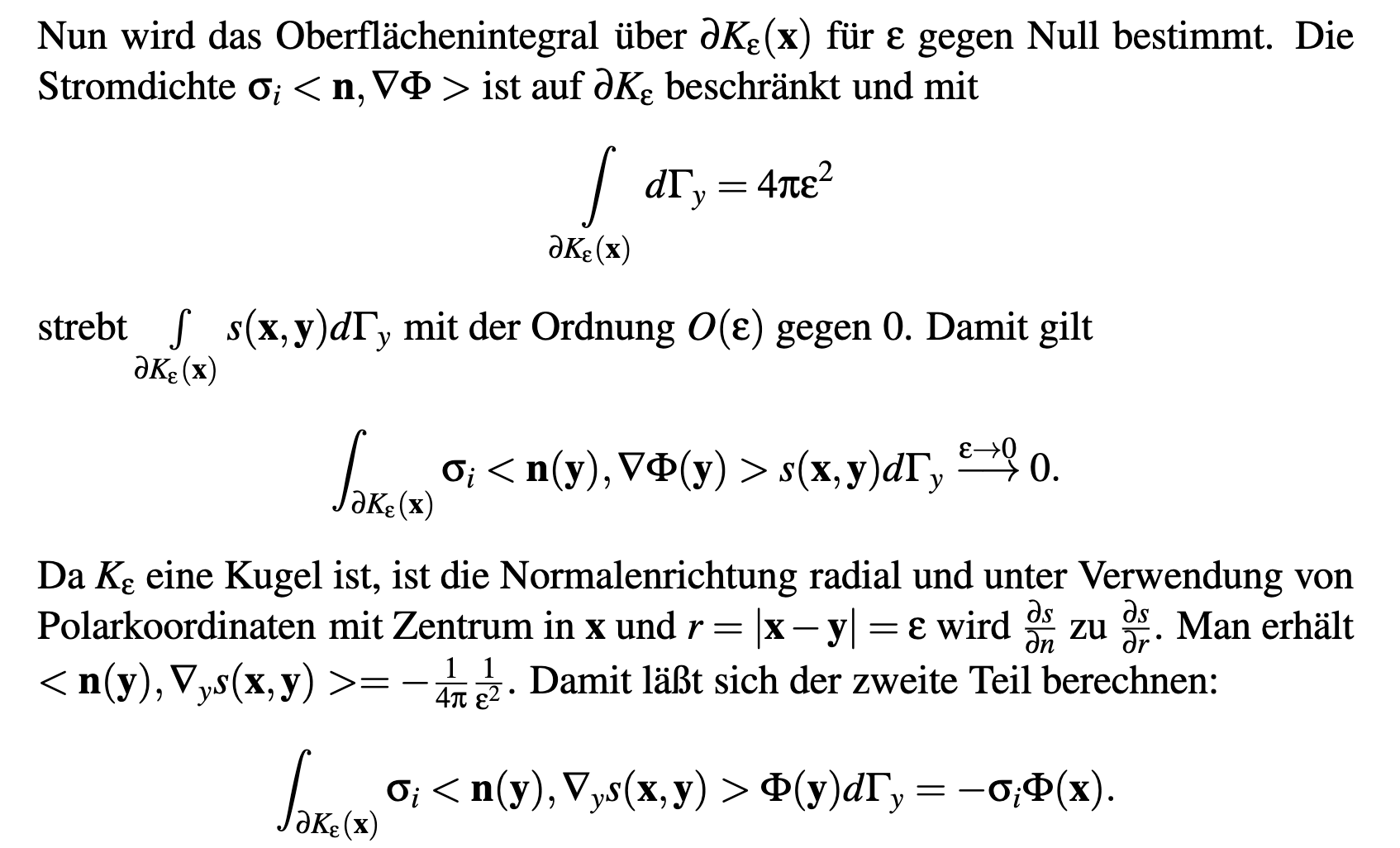 [Vorlesungsskriptum, Section 6.3, 2023]
The integral equation method for the EEG
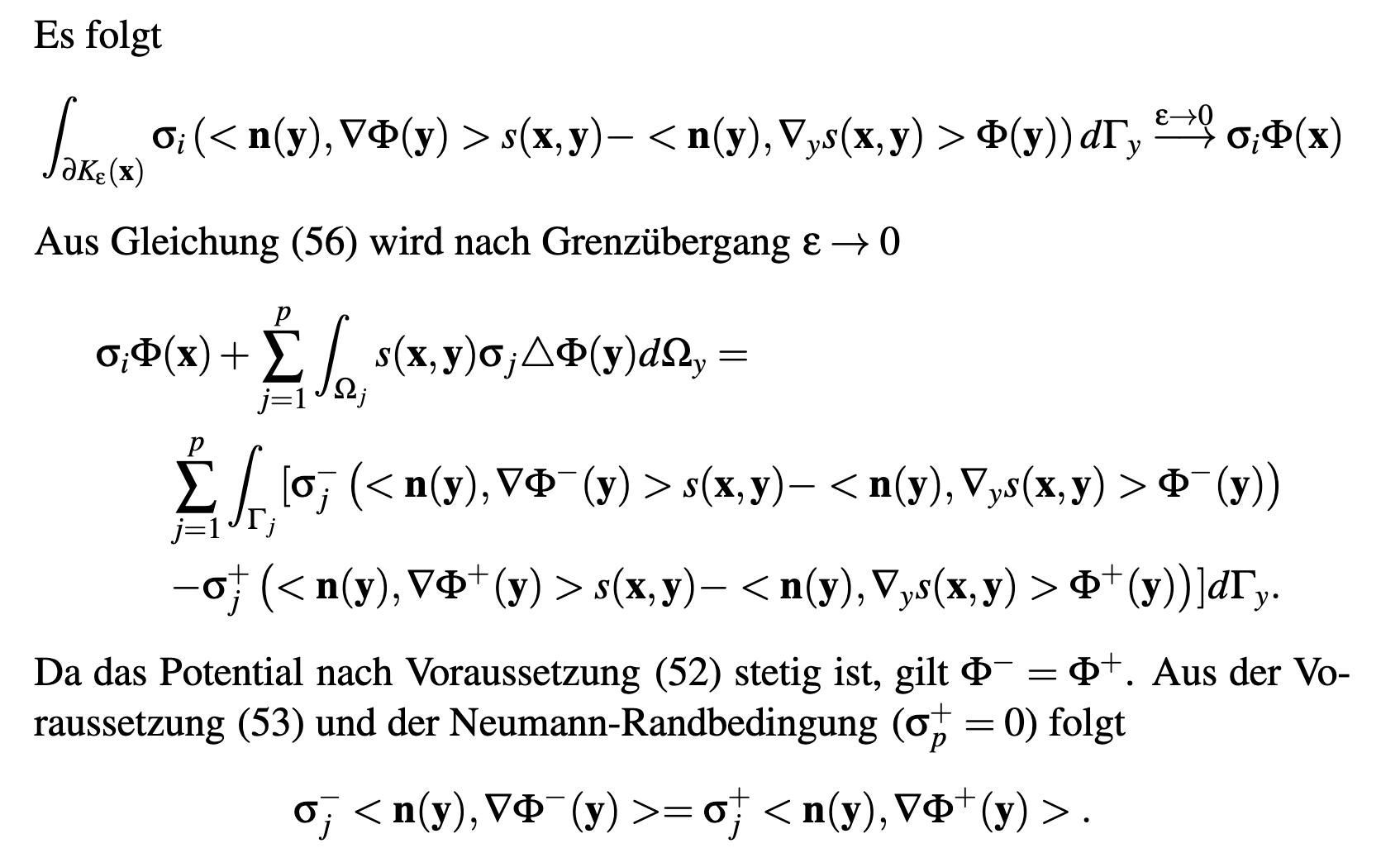 [Vorlesungsskriptum, Section 6.3, 2023]
The integral equation method for the EEG
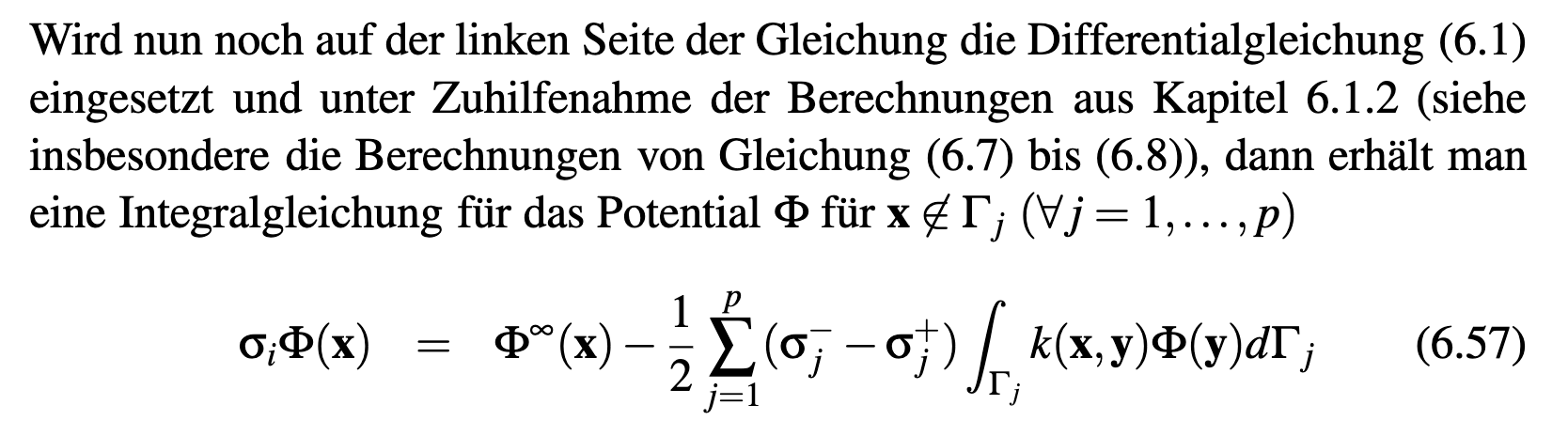 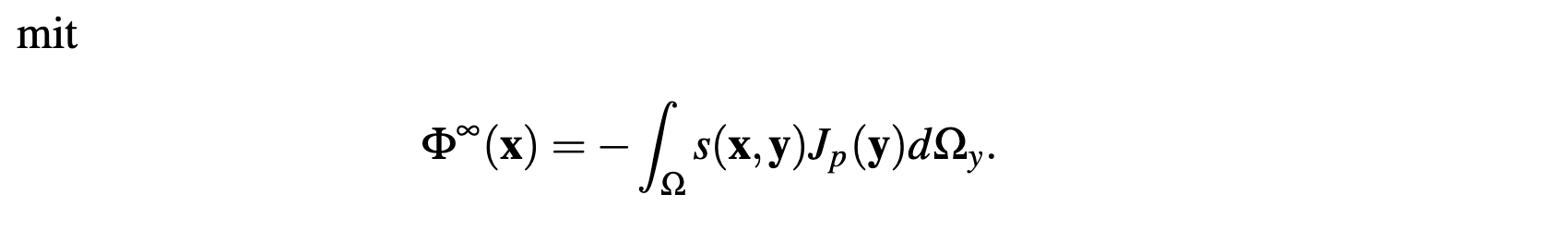 [Vorlesungsskriptum, Section 6.3, 2023]
The integral equation method for the EEG
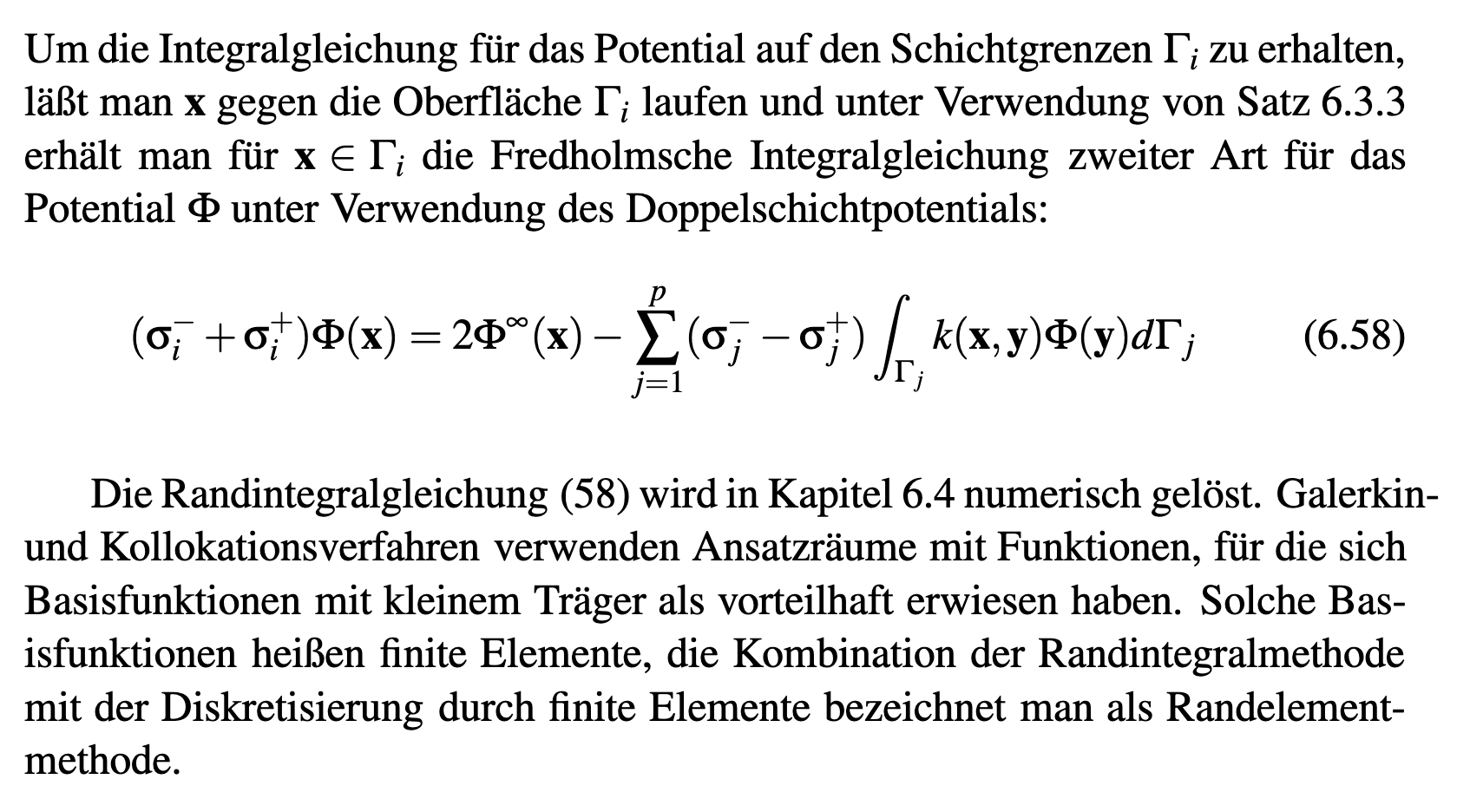 [Vorlesungsskriptum, Section 6.3, 2023]
The integral equation method for the MEG
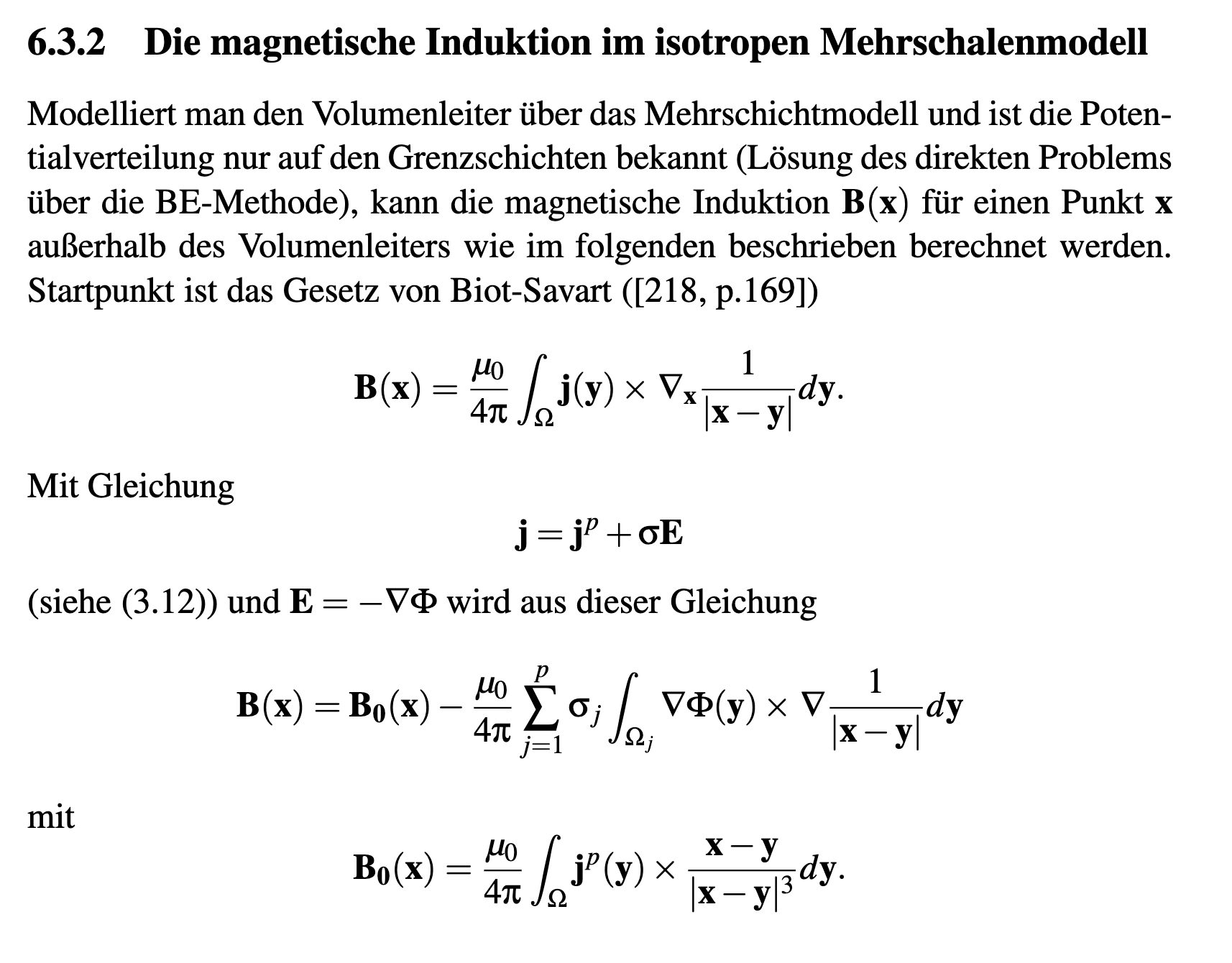 [Vorlesungsskriptum, Section 6.3, 2023]
The integral equation method for the MEG
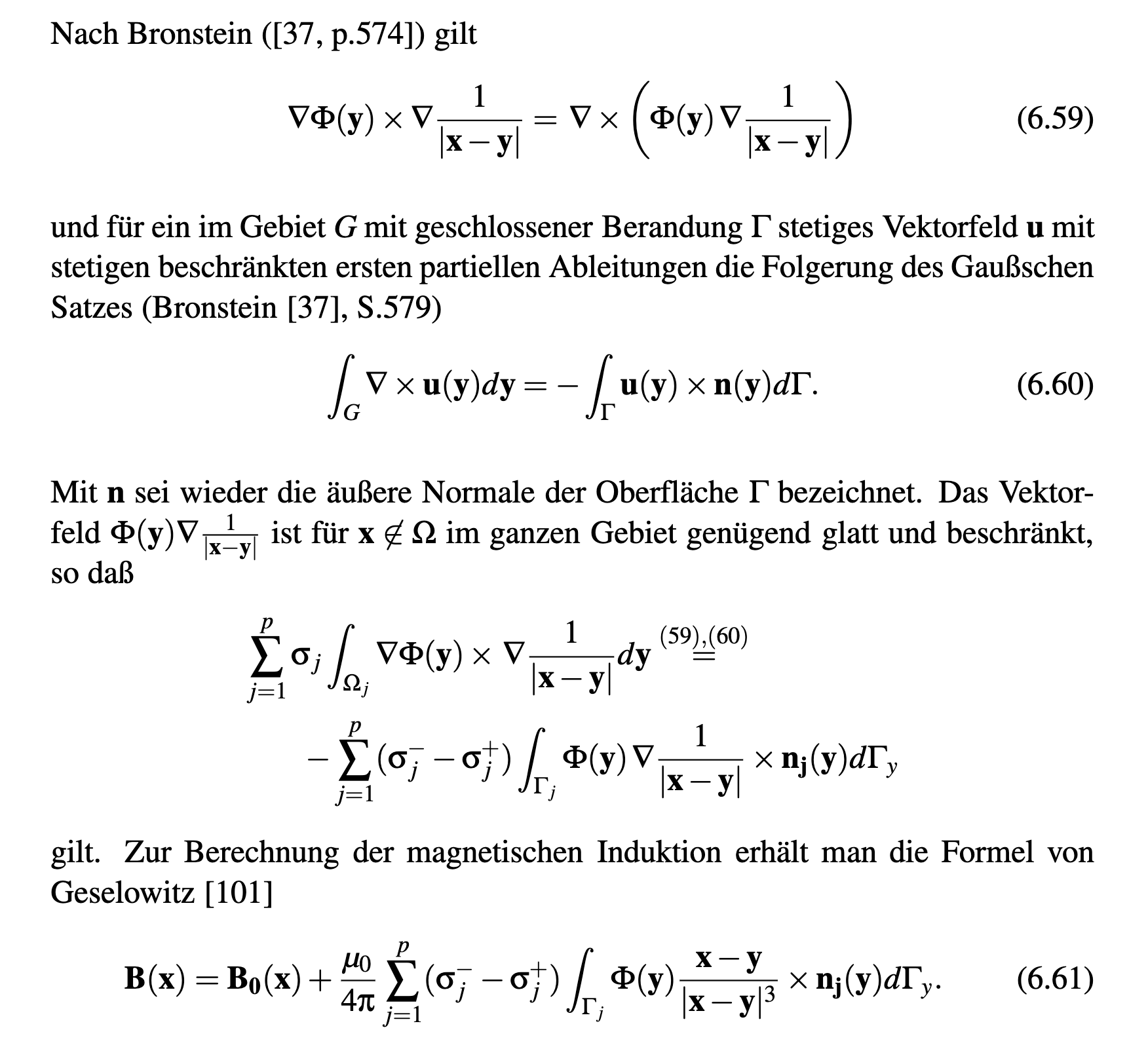 [Vorlesungsskriptum, Section 6.4, 2023]
The boundary element method (BEM)
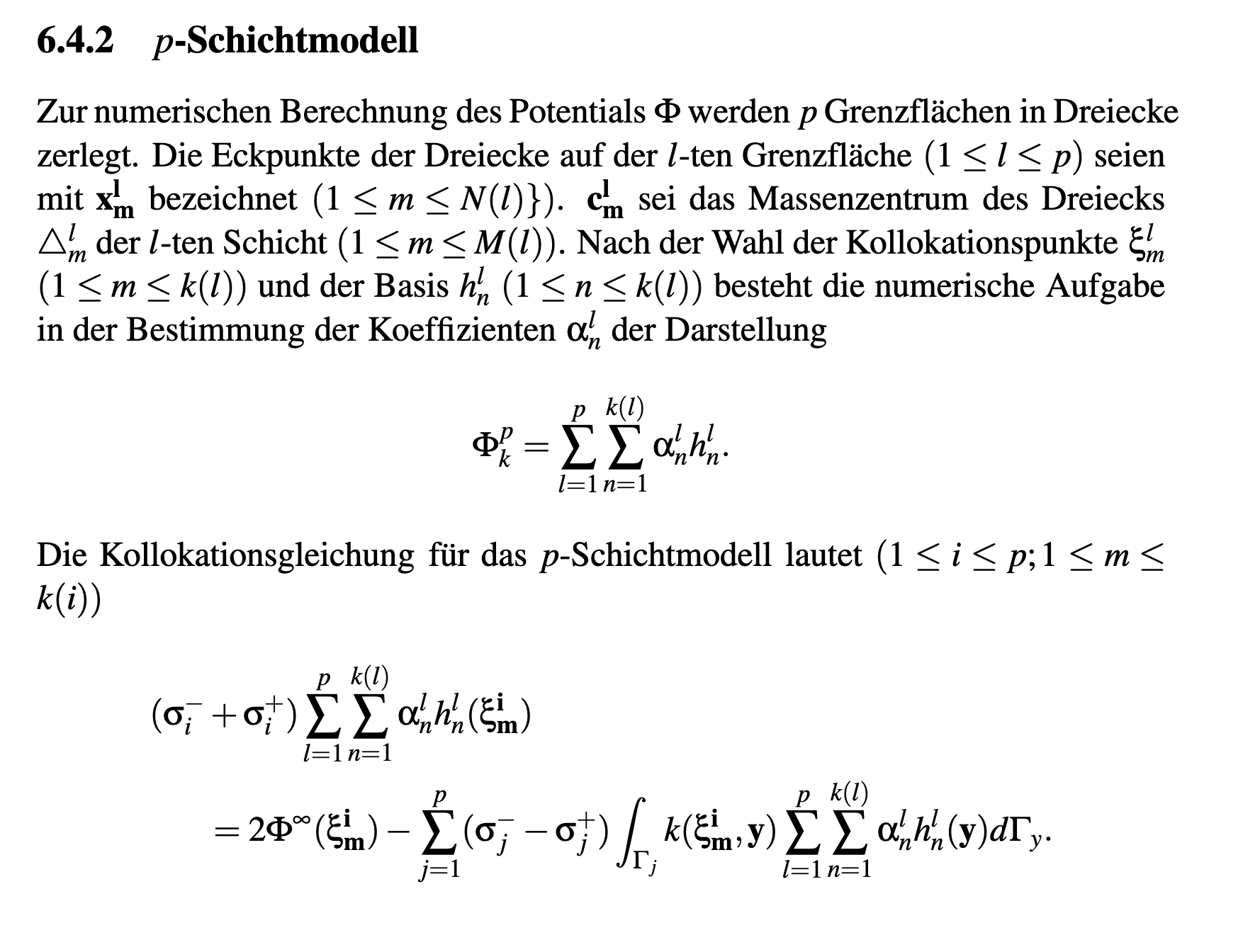 [Vorlesungsskriptum, Section 6.4, 2023]
The boundary element method (BEM)
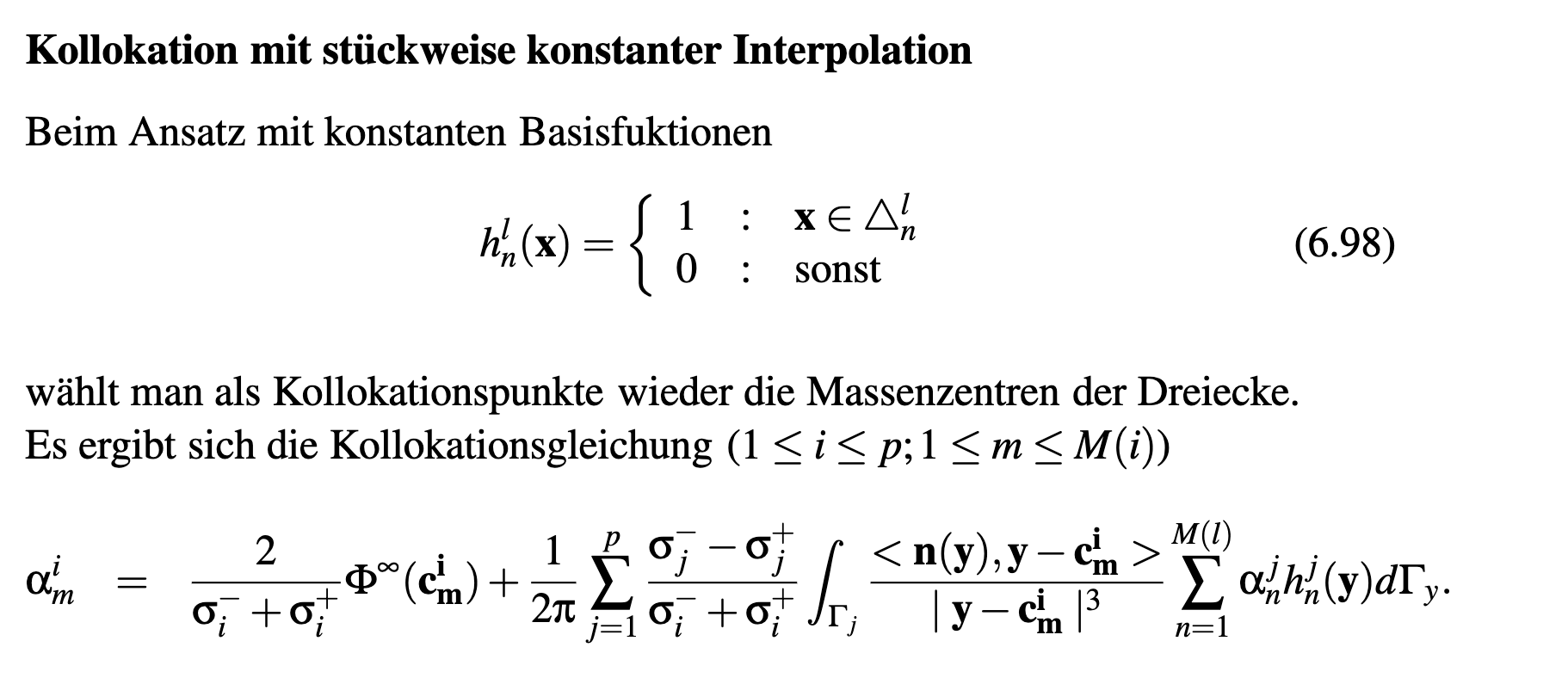 [Vorlesungsskriptum, Section 6.4, 2023]
The boundary element method (BEM)
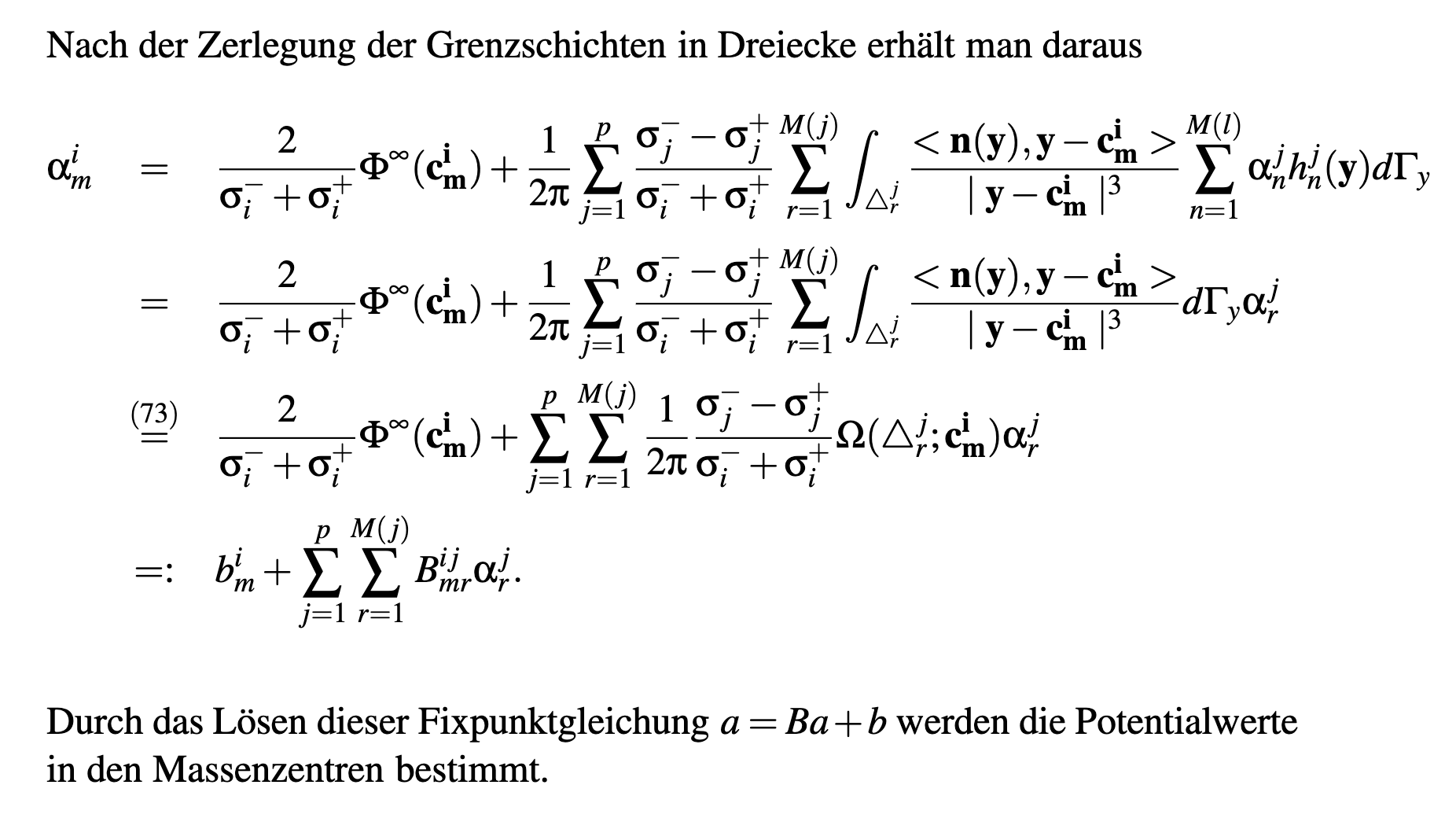 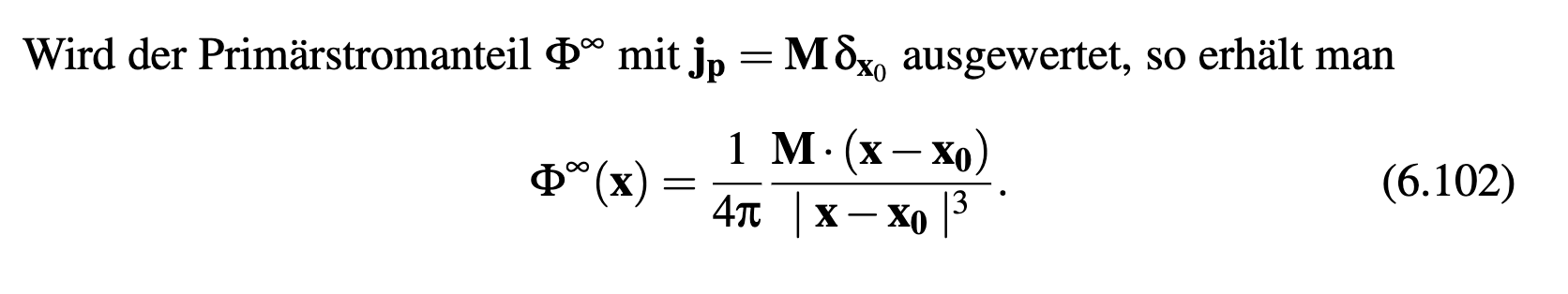 Structure of the lecture
The complete electrode model (CEM)
Integral equation and the boundary element method (BEM)
Comparing BEM and FEM approaches
[Vorwerk et al., Biomed Eng., 2012]
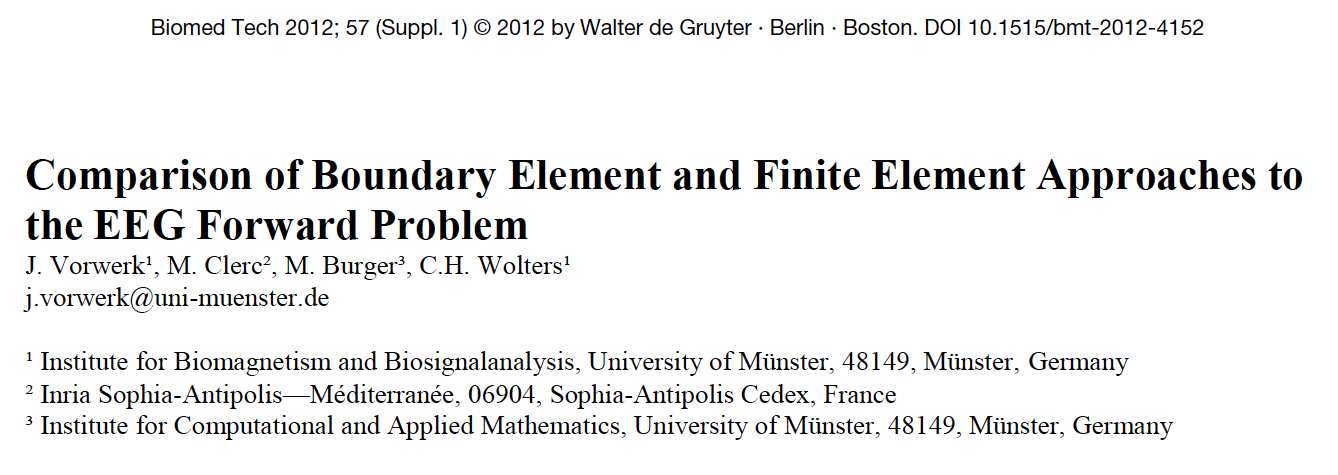 [Speaker Notes: Biot-Savart: B(r)=]
[Vorwerk et al., Biomed Eng., 2012]
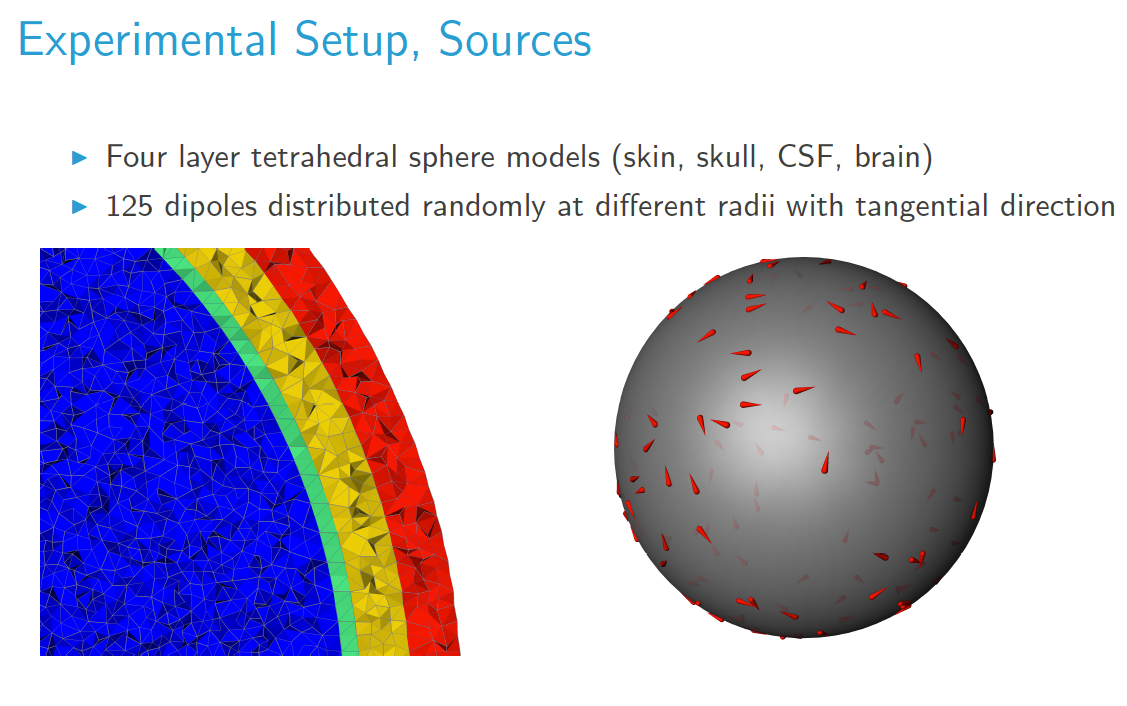 [Speaker Notes: Biot-Savart: B(r)=]
[Vorwerk et al., Biomed Eng., 2012]
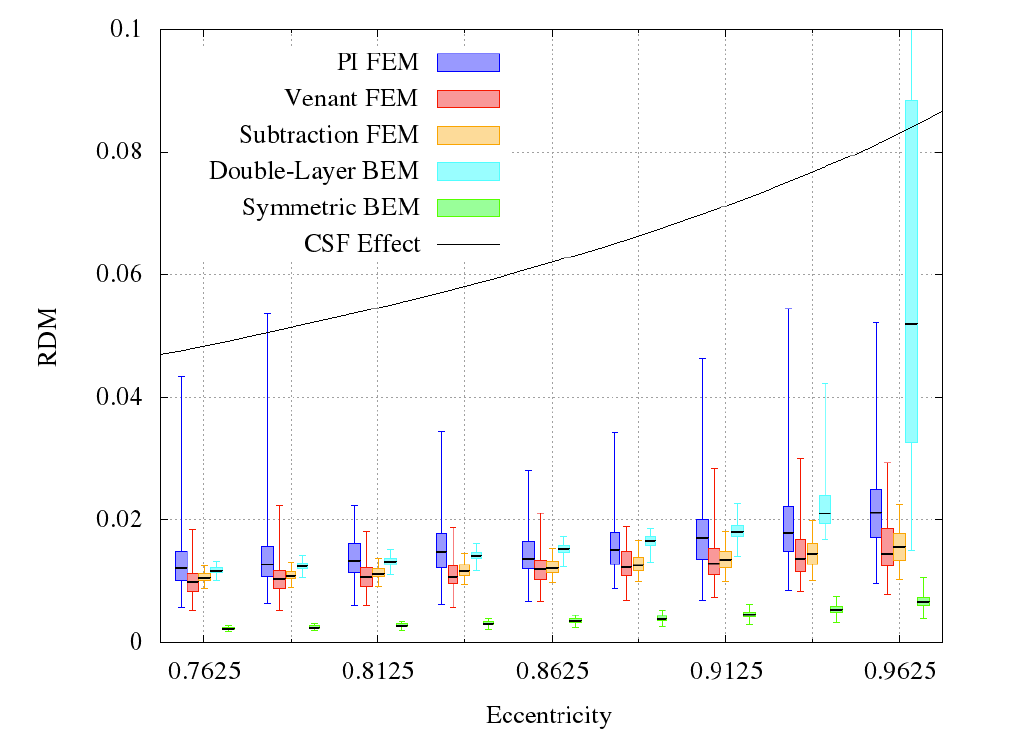 [Speaker Notes: Biot-Savart: B(r)=]
[Vorwerk et al., Biomed Eng., 2012]
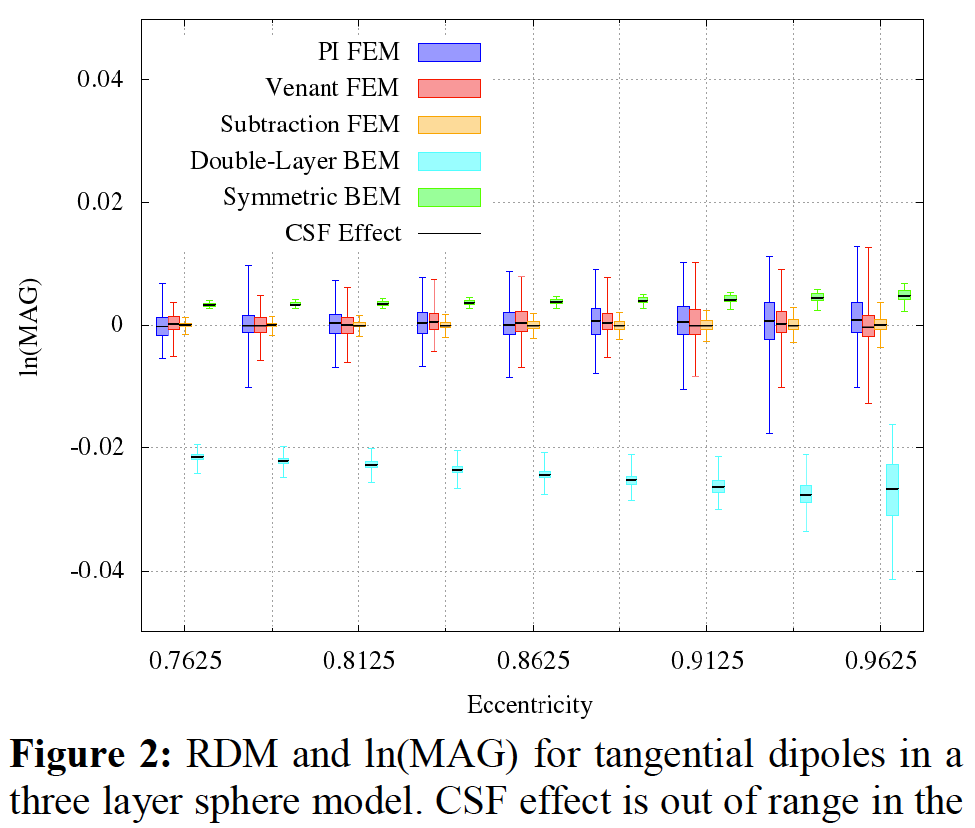 1
[Speaker Notes: Biot-Savart: B(r)=]
Thank you for your attention!
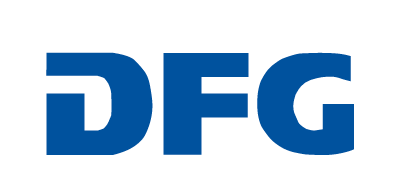 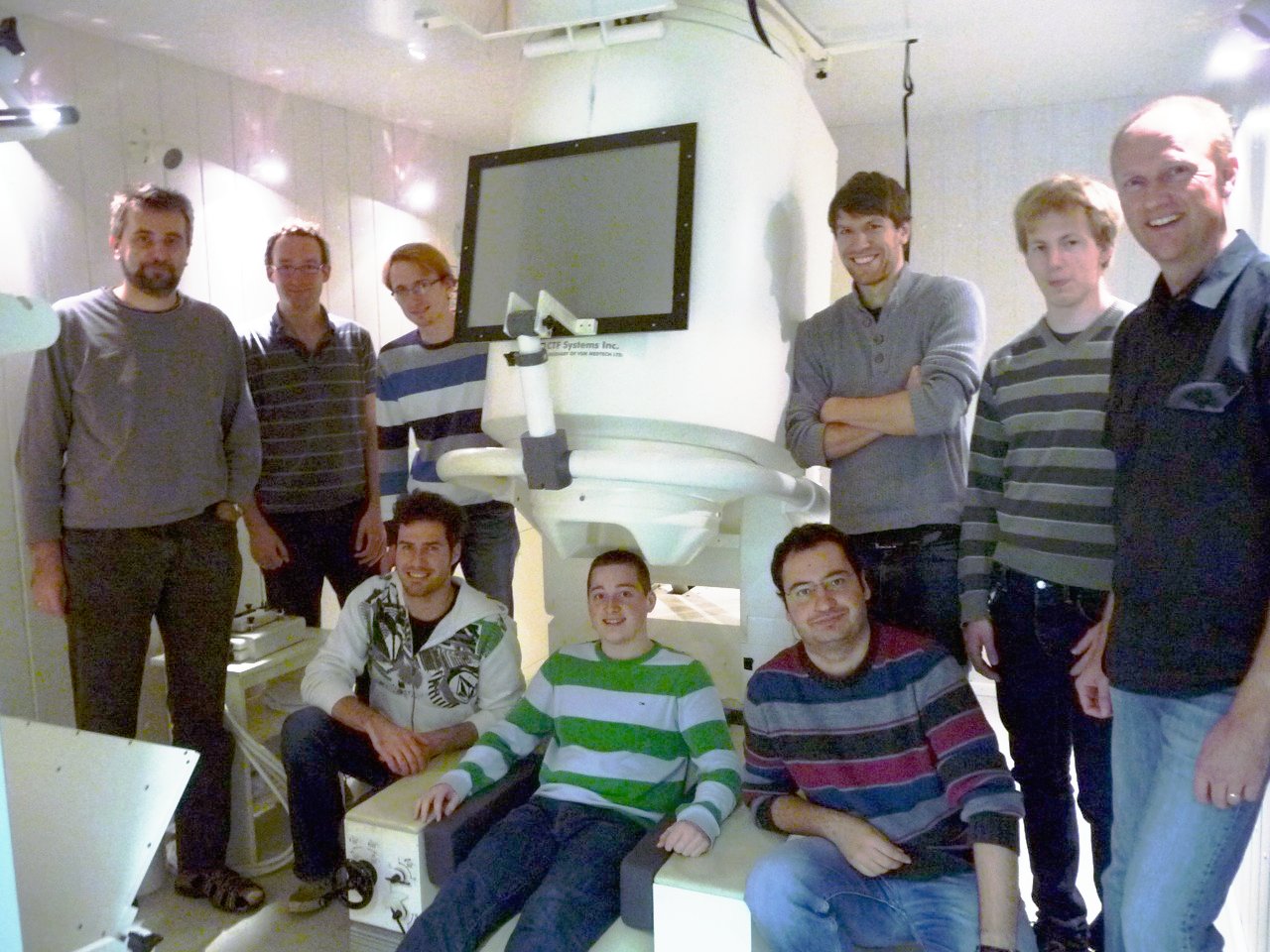 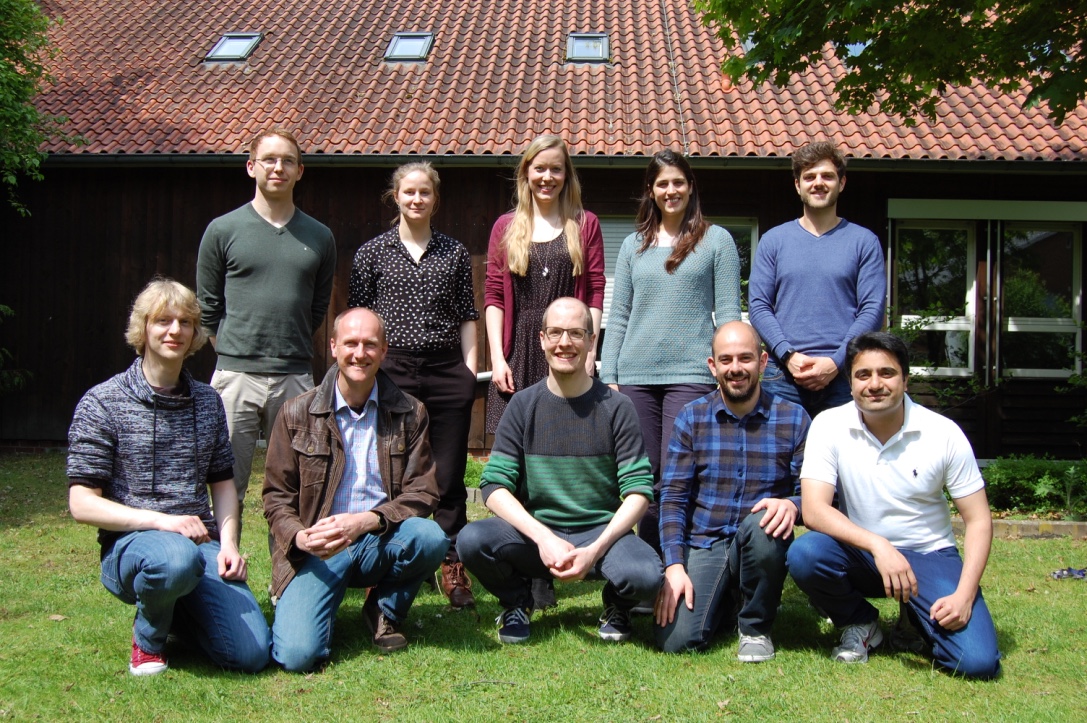 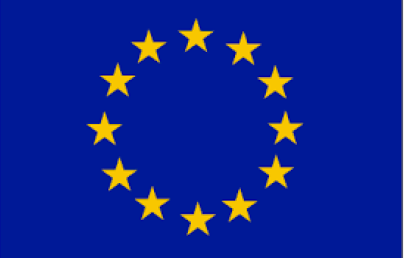 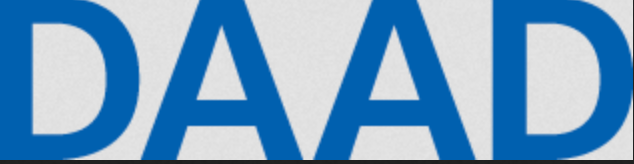 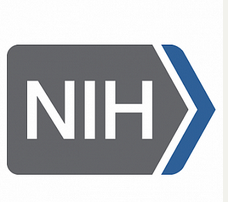 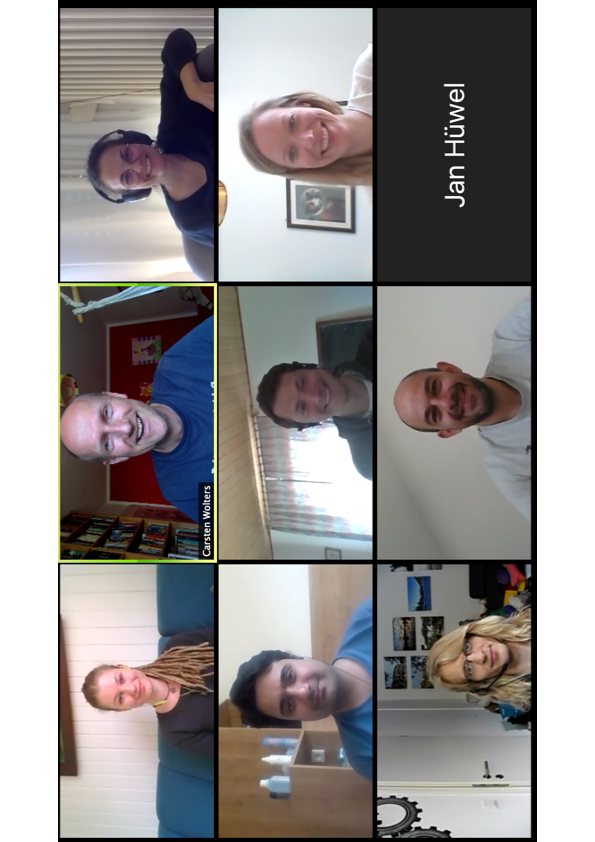 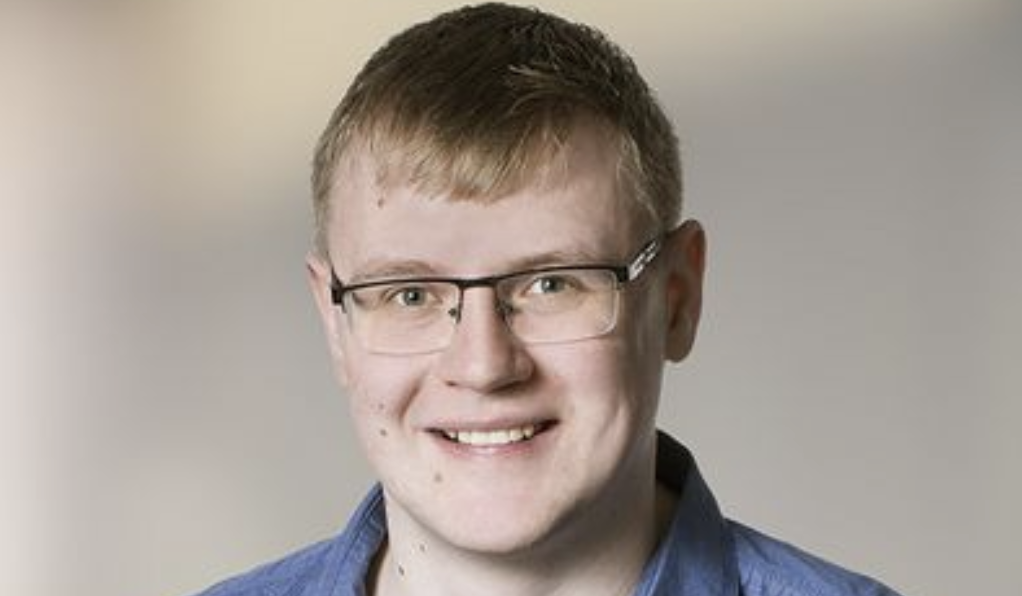 SIM-NEURO work-group at IBB